Ägyptenreise November 2023
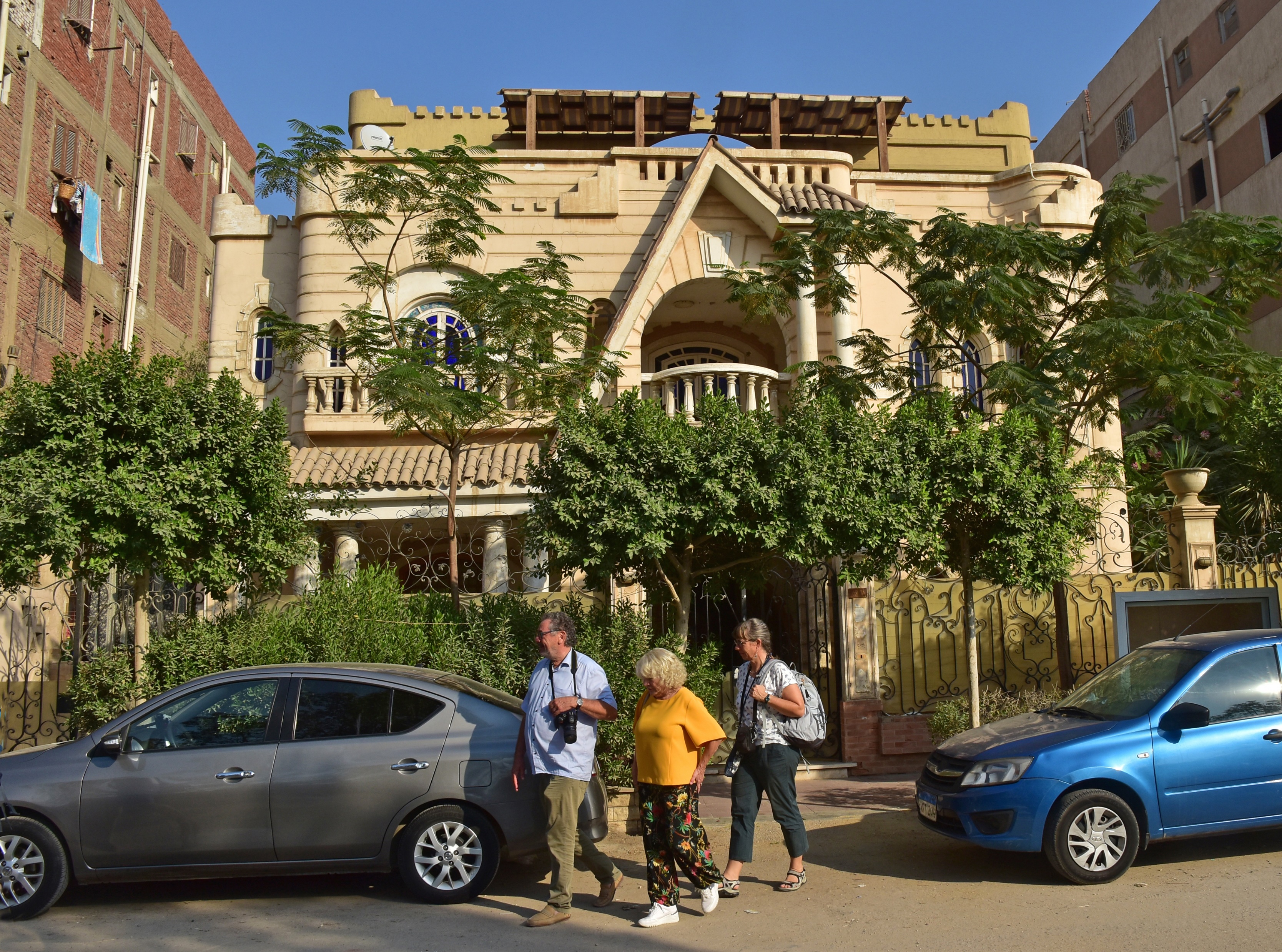 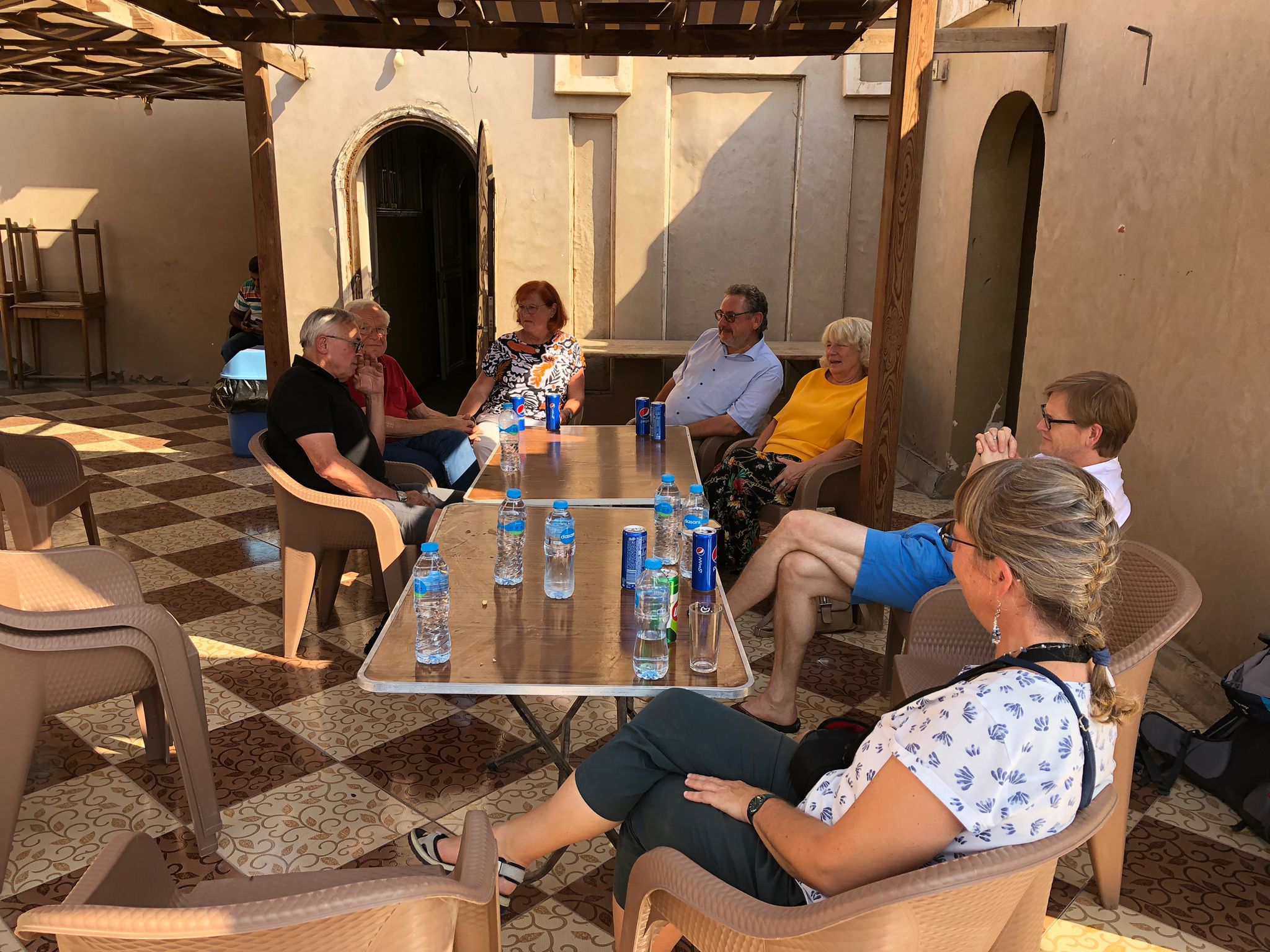 Gut angekommen und erstmal entspannen!!
Unser neuer Kindergarten in Wadi Hoff
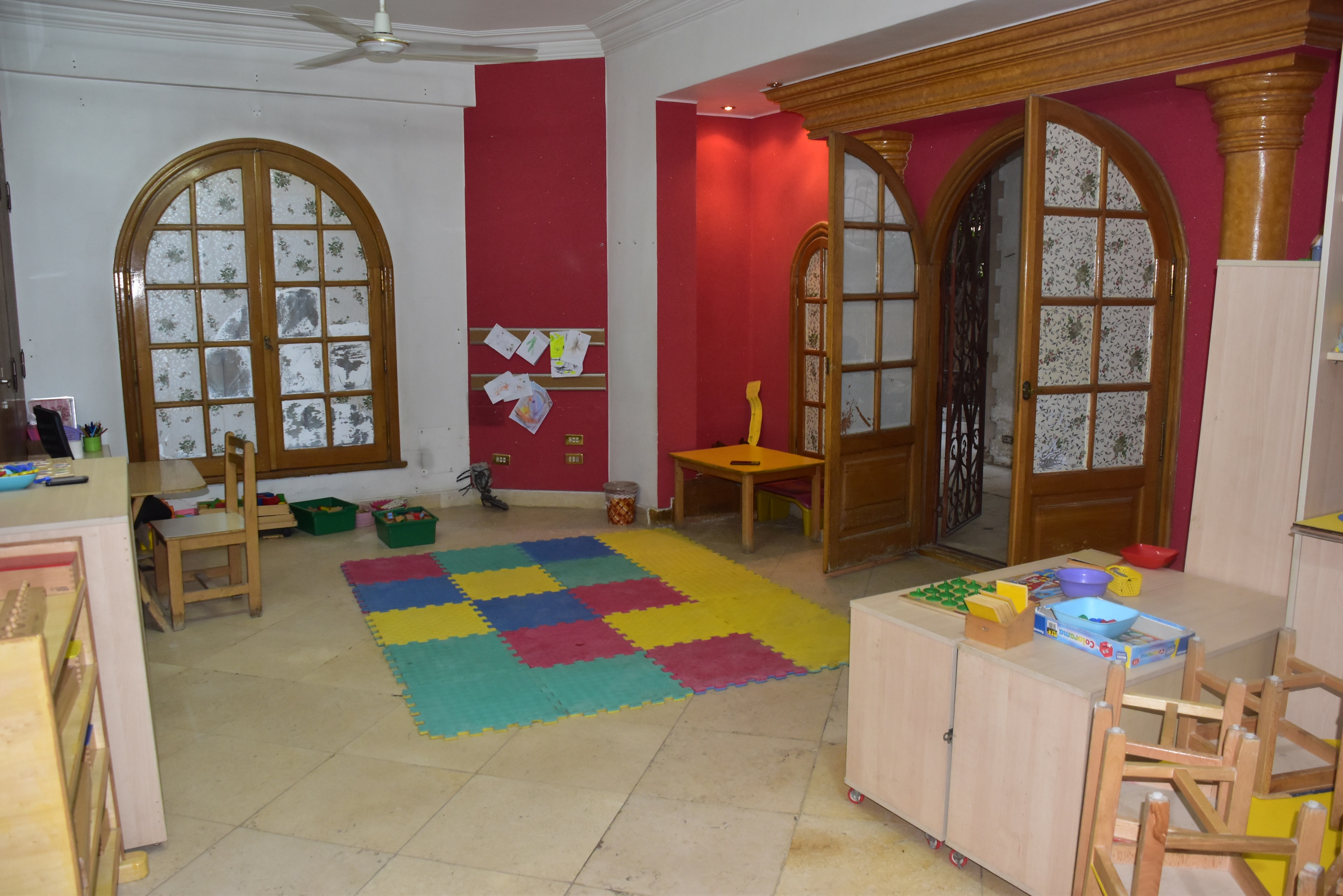 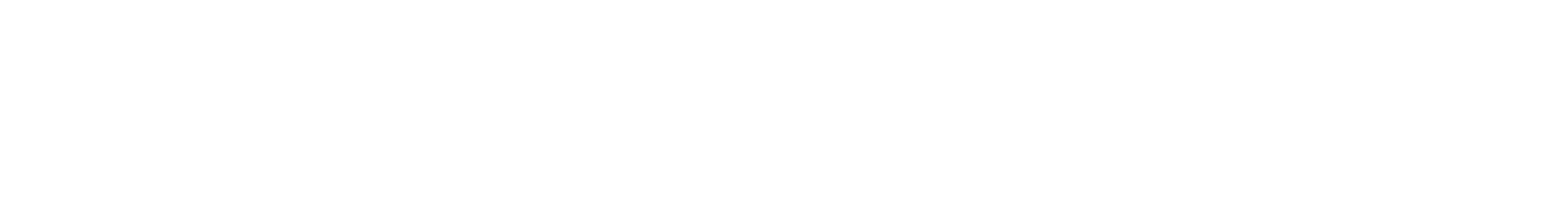 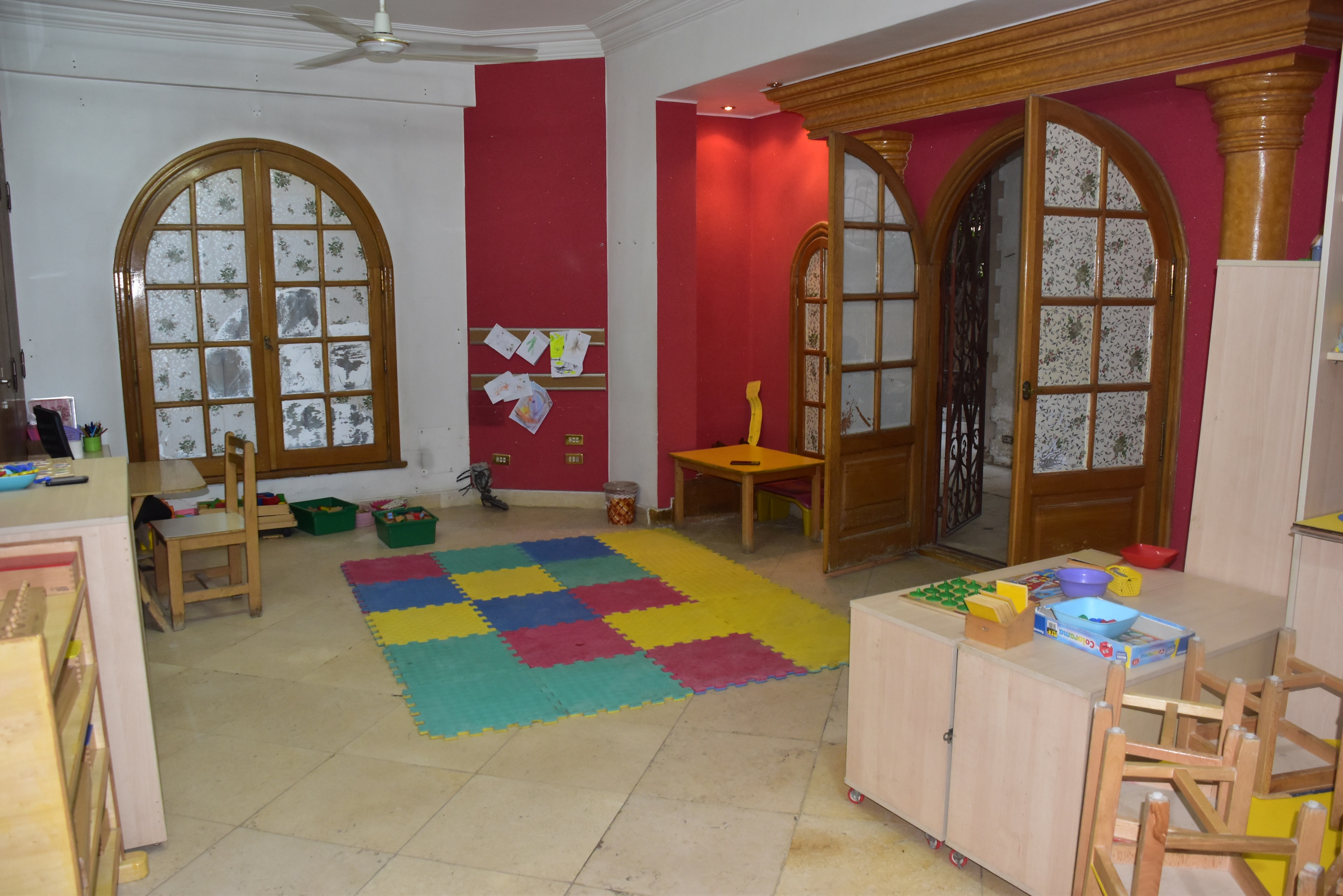 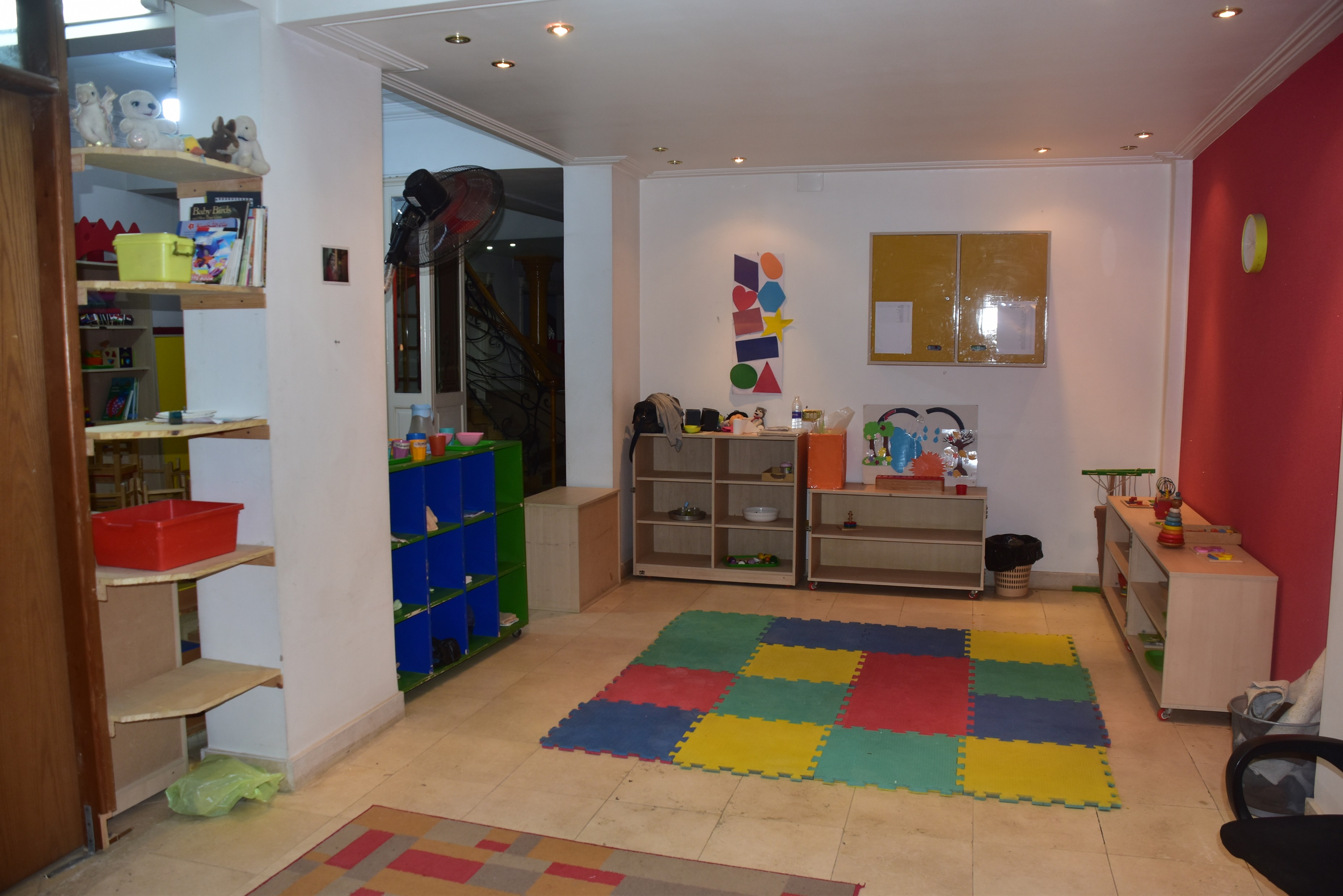 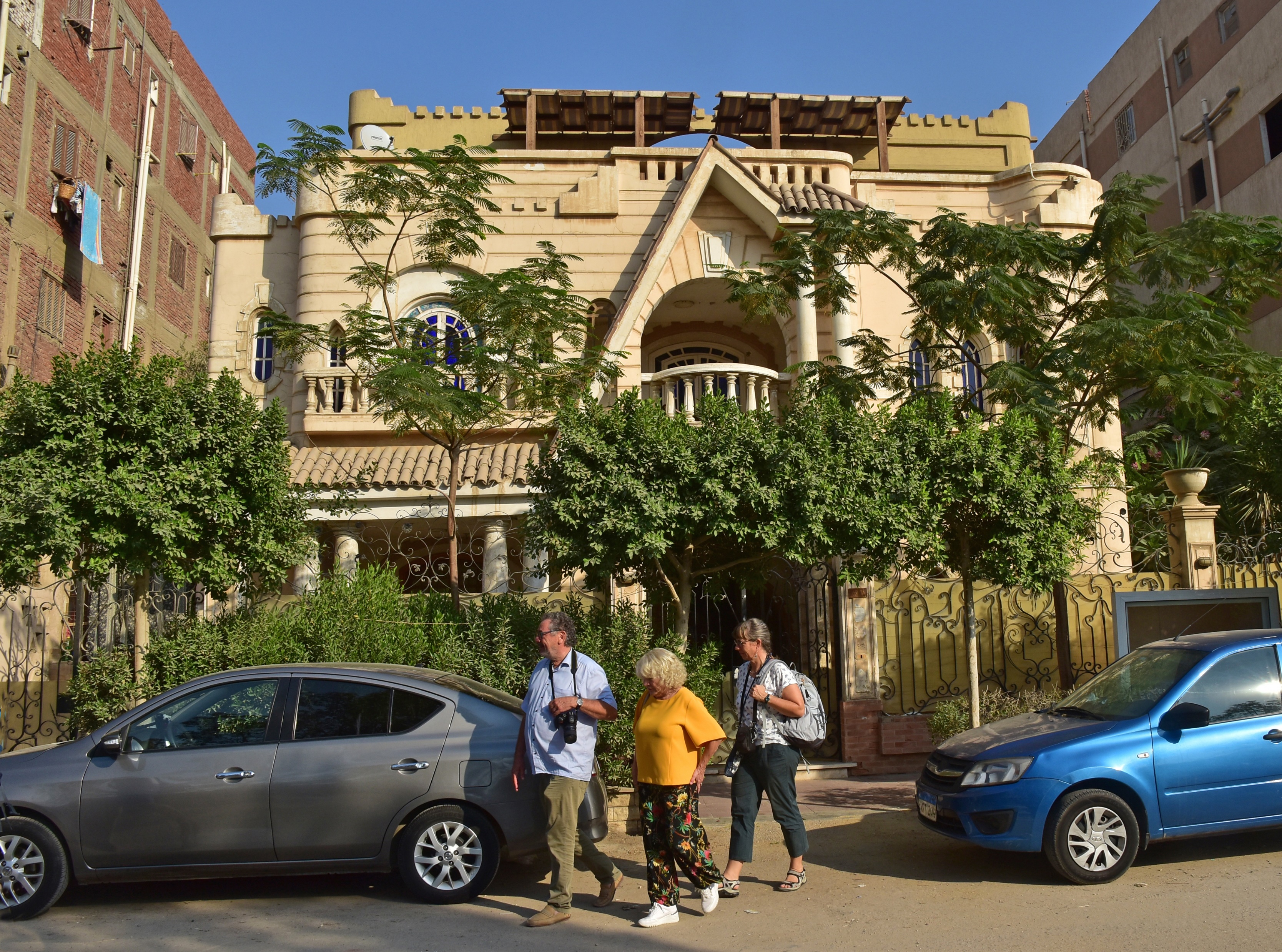 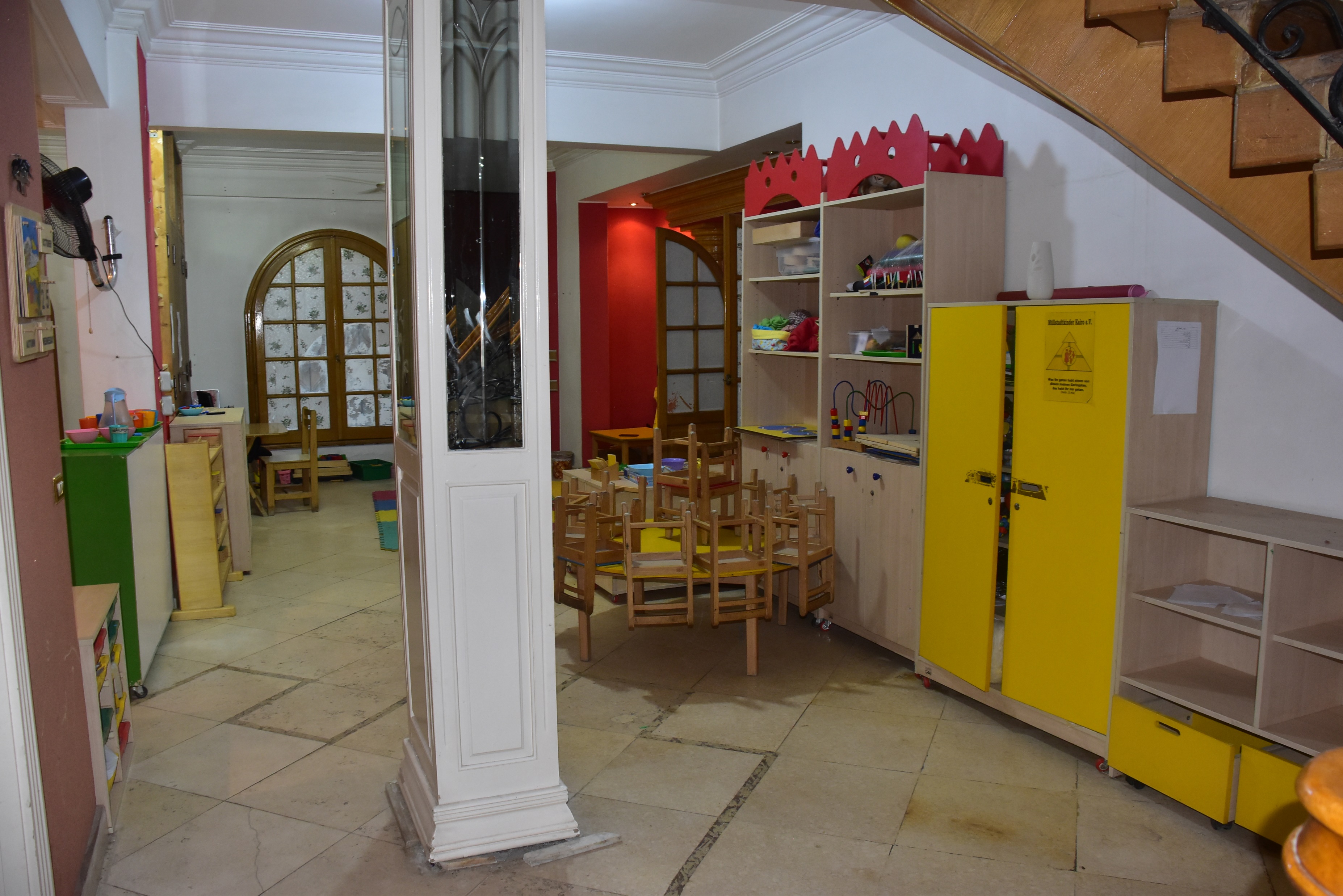 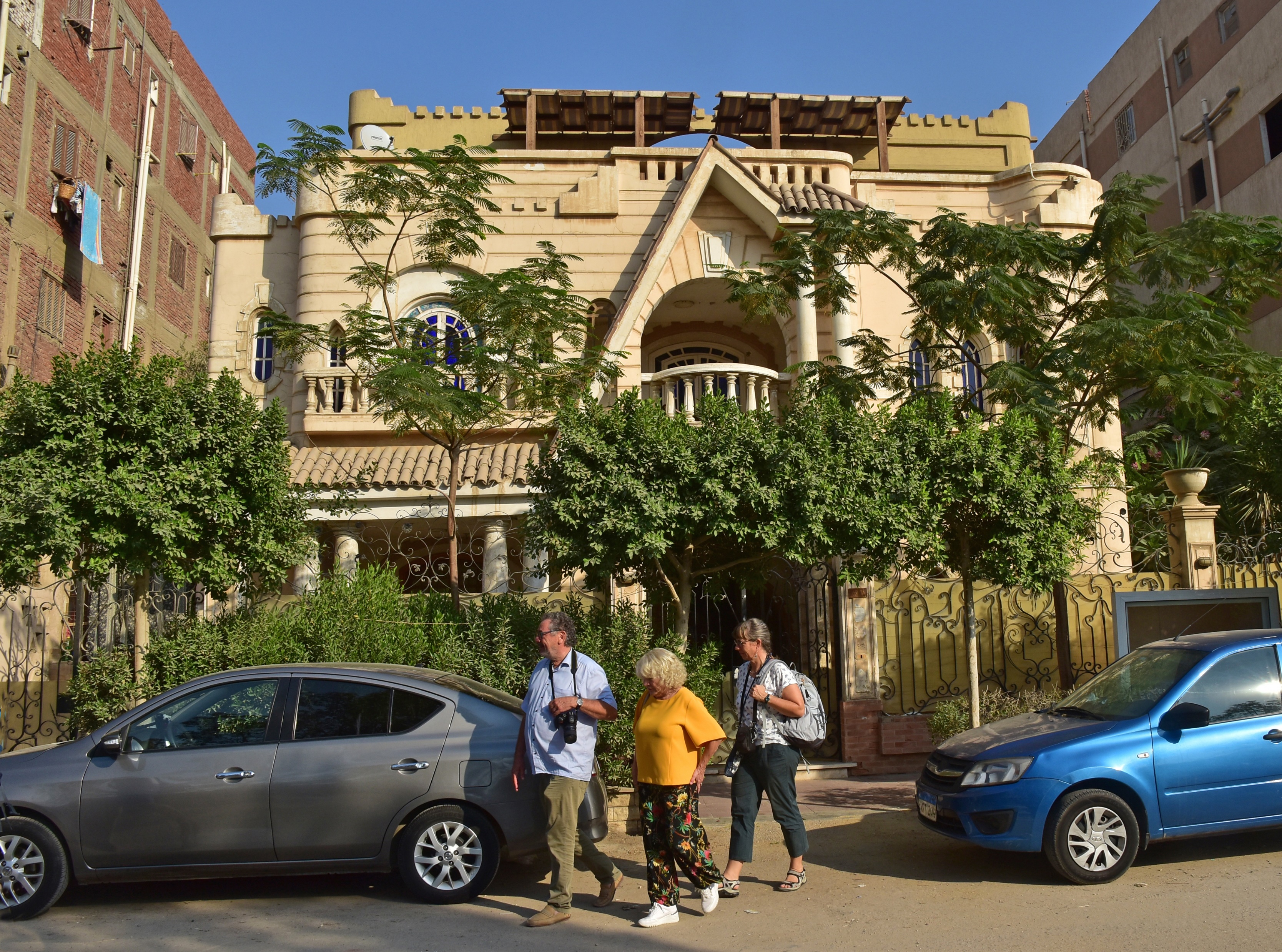 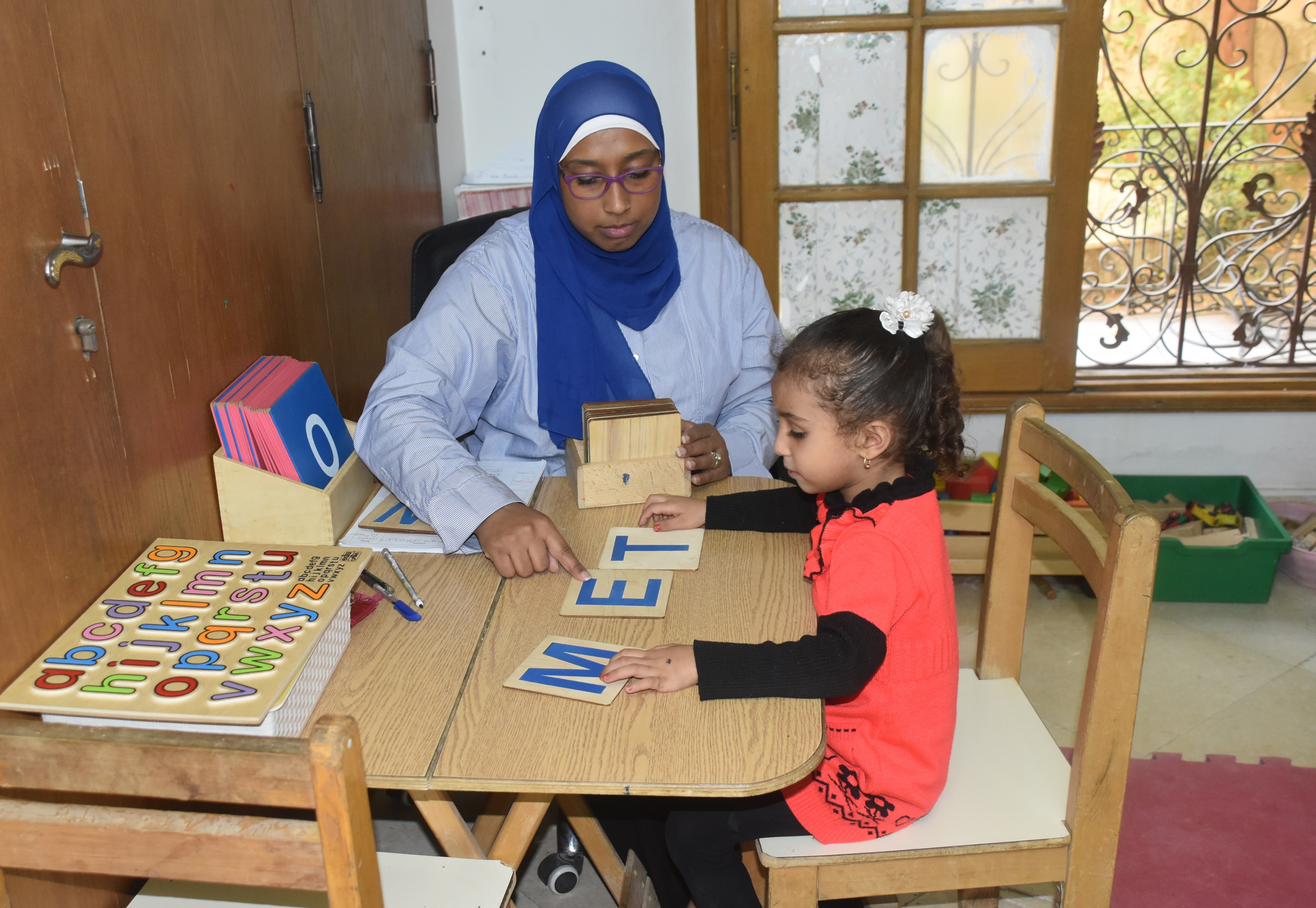 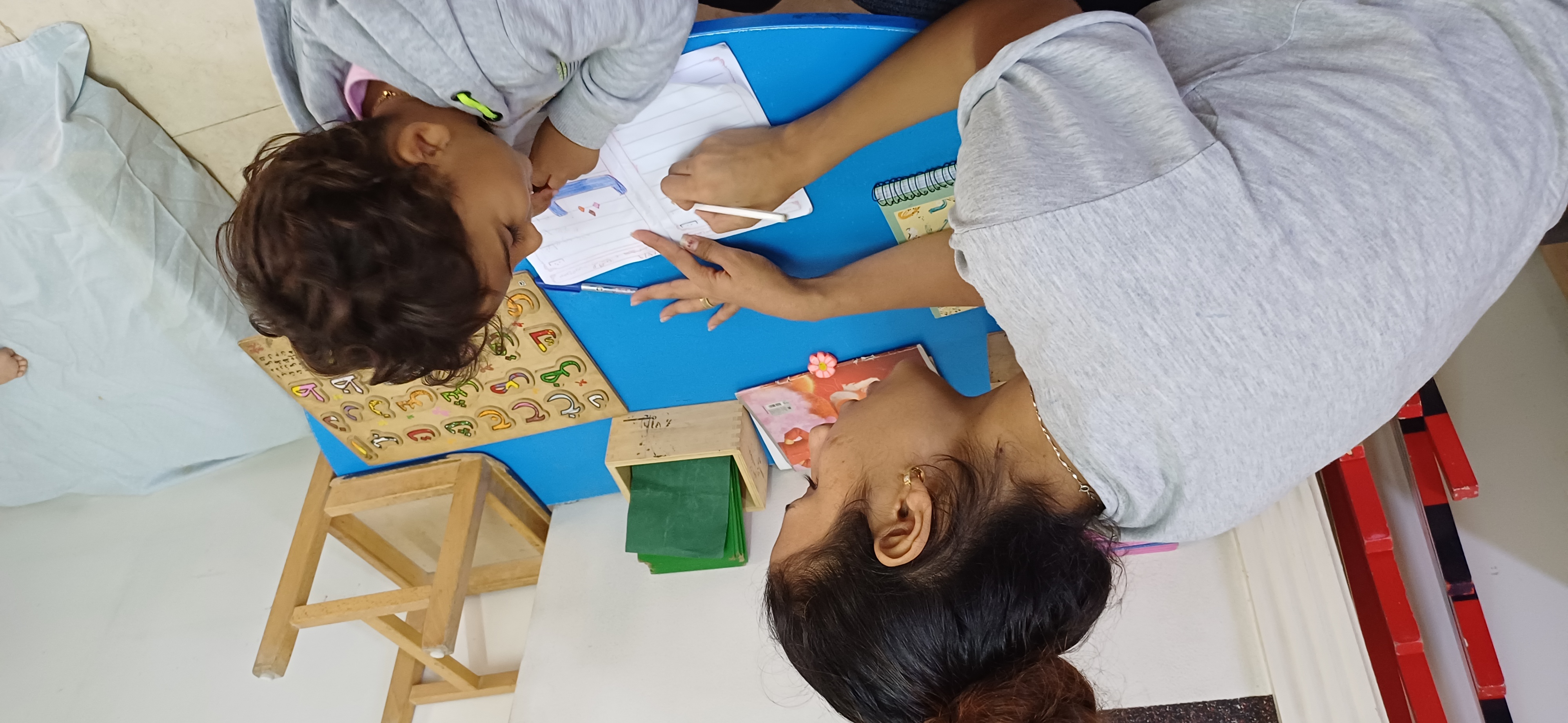 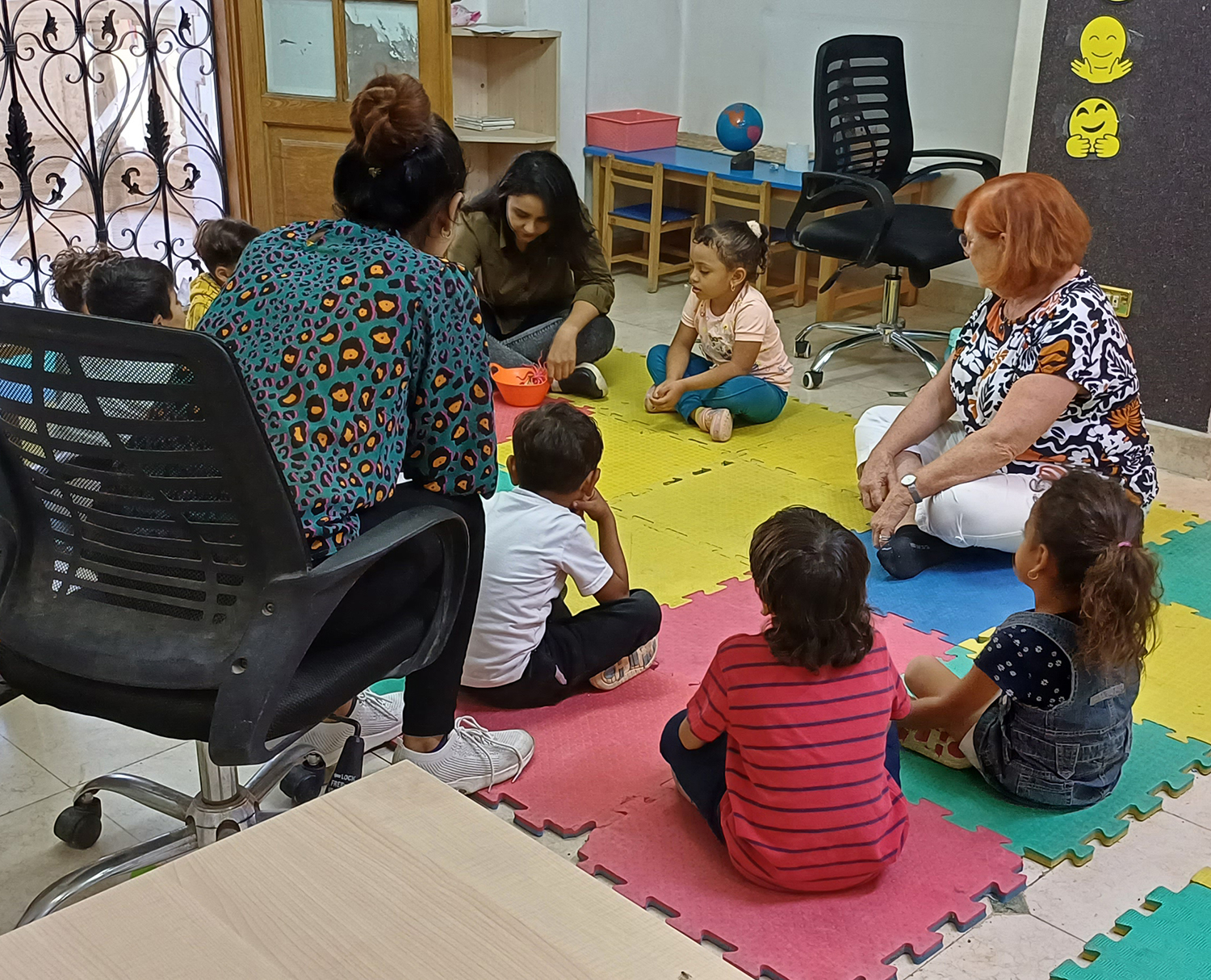 Unsere lieben Gäste beteiligen sich gleich mit Begeisterung am Morgenkreis im Kindergarten
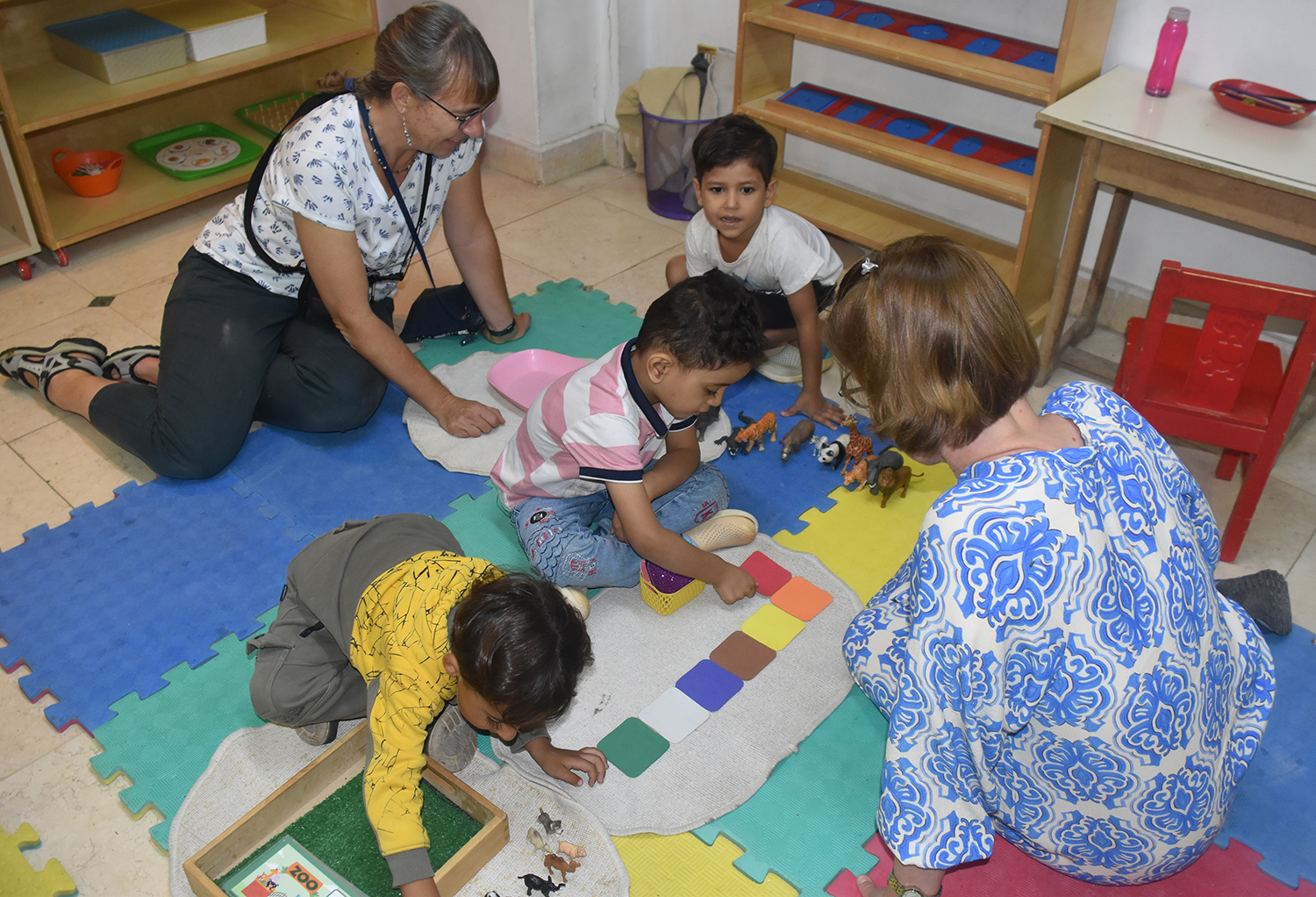 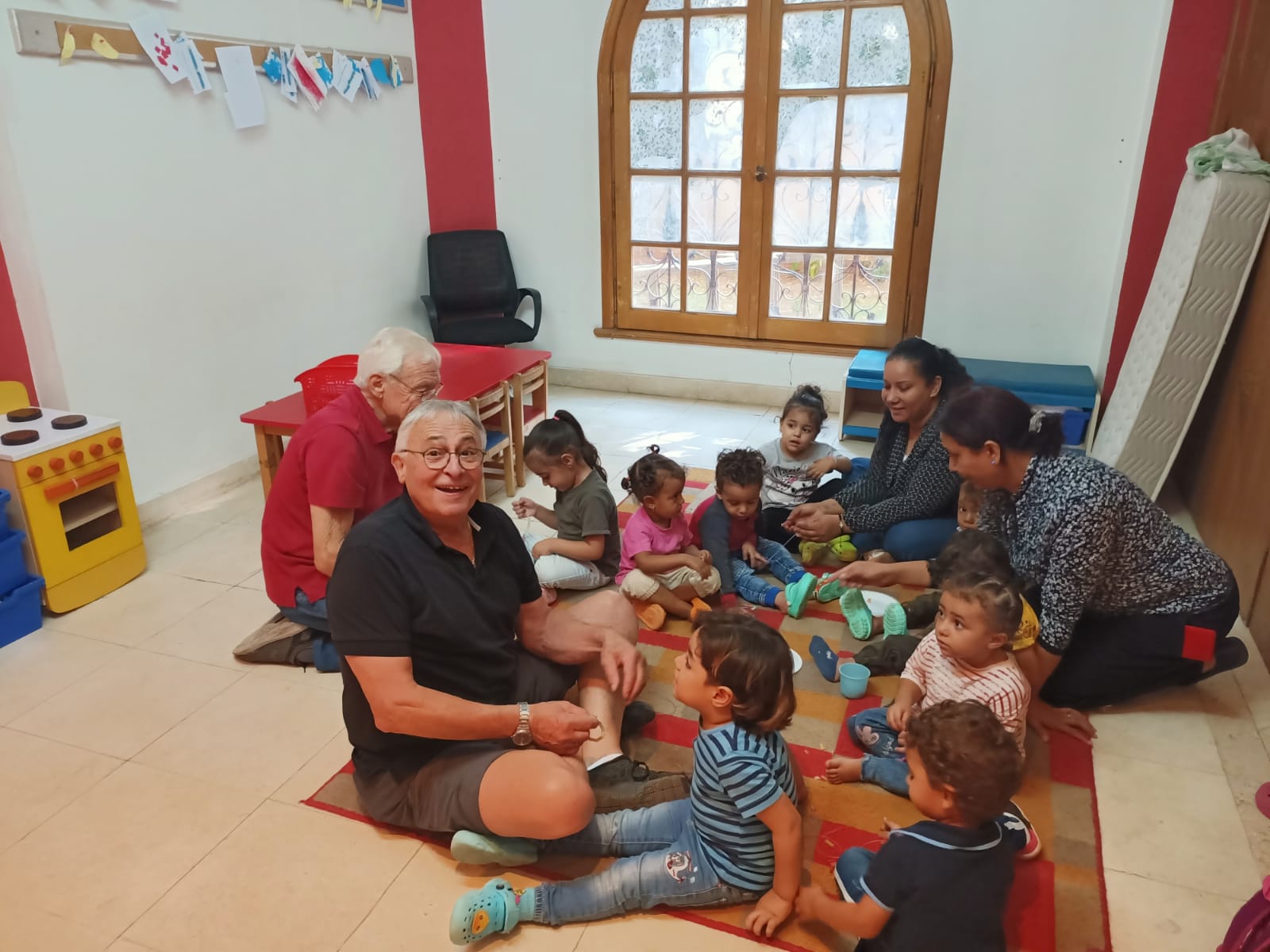 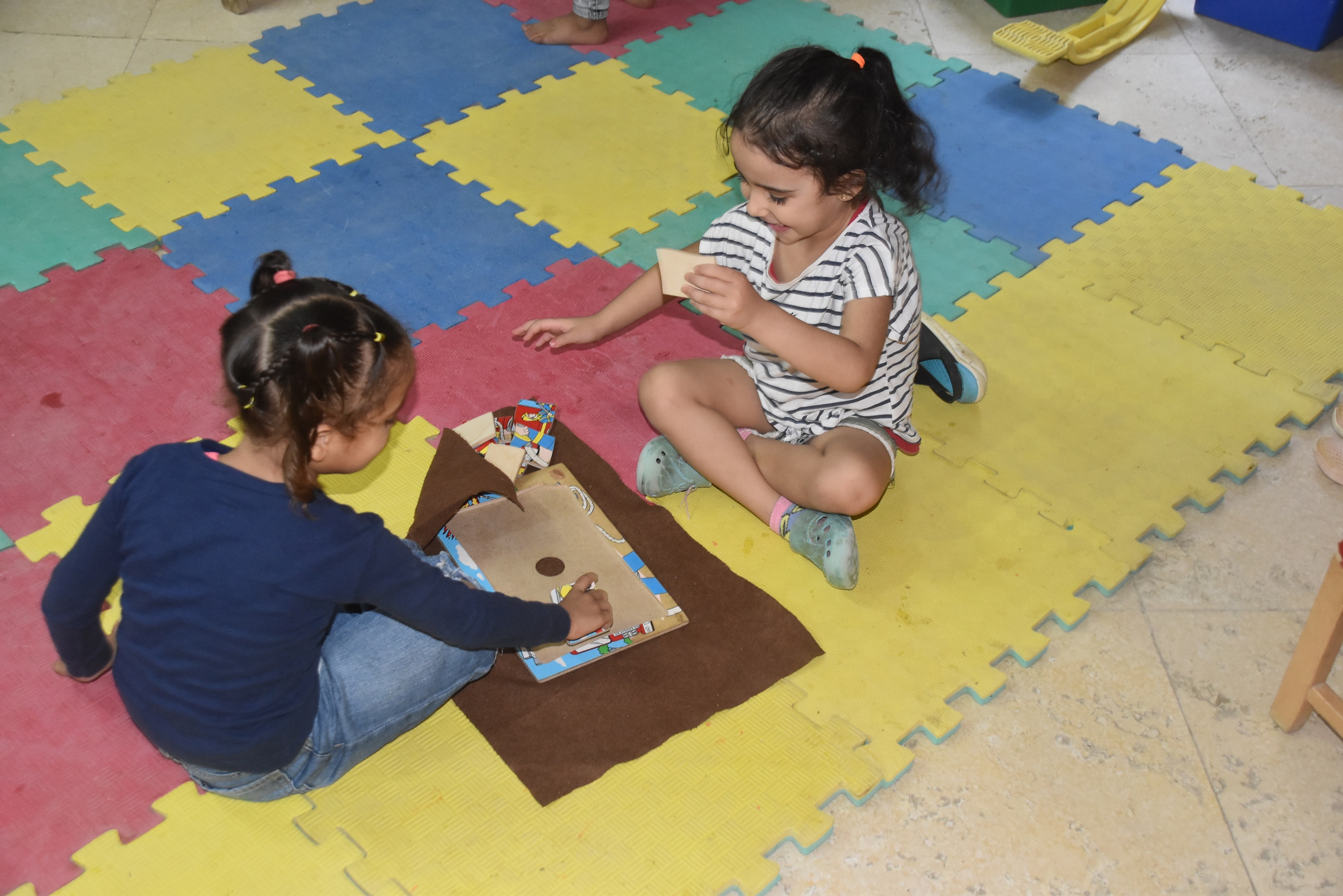 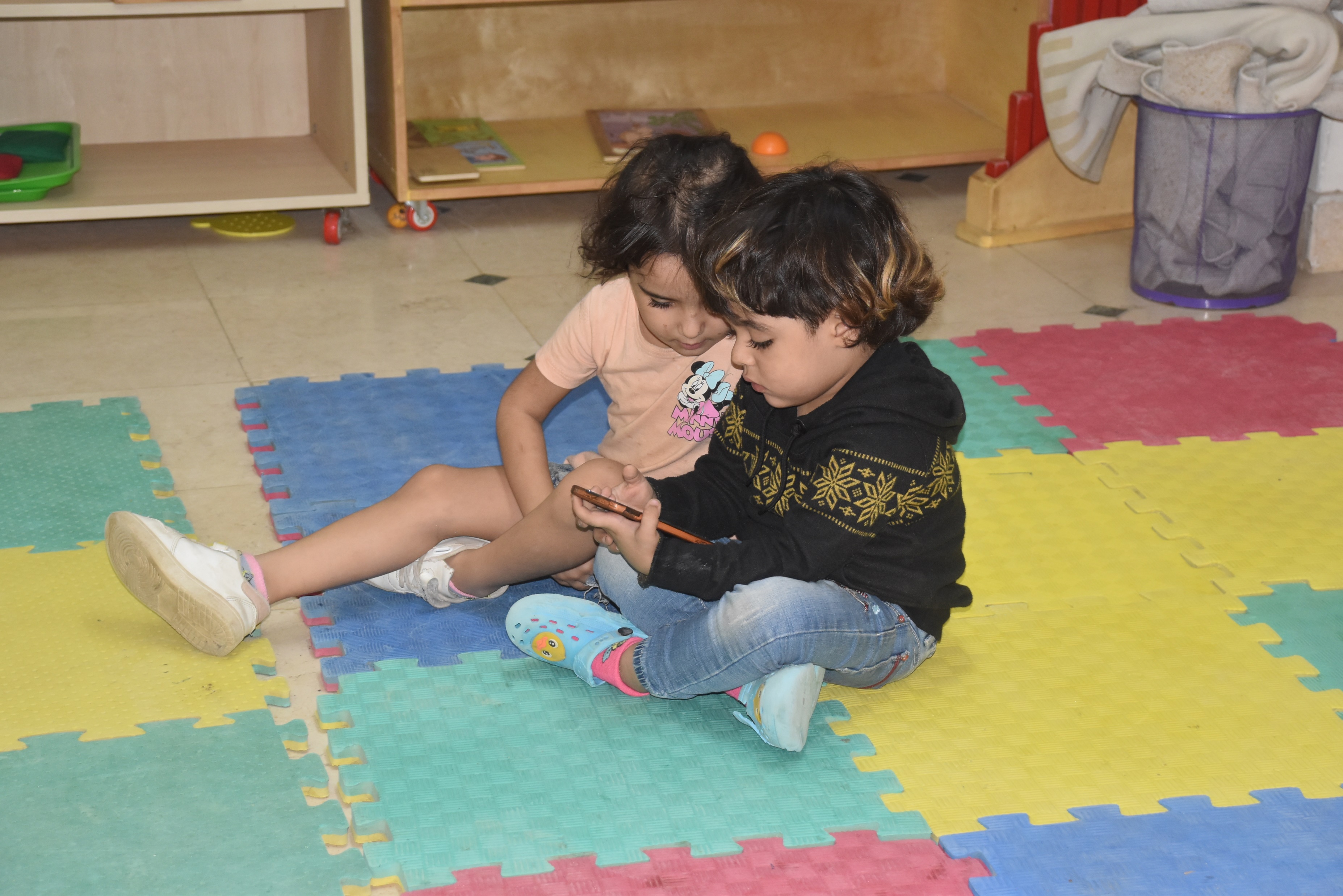 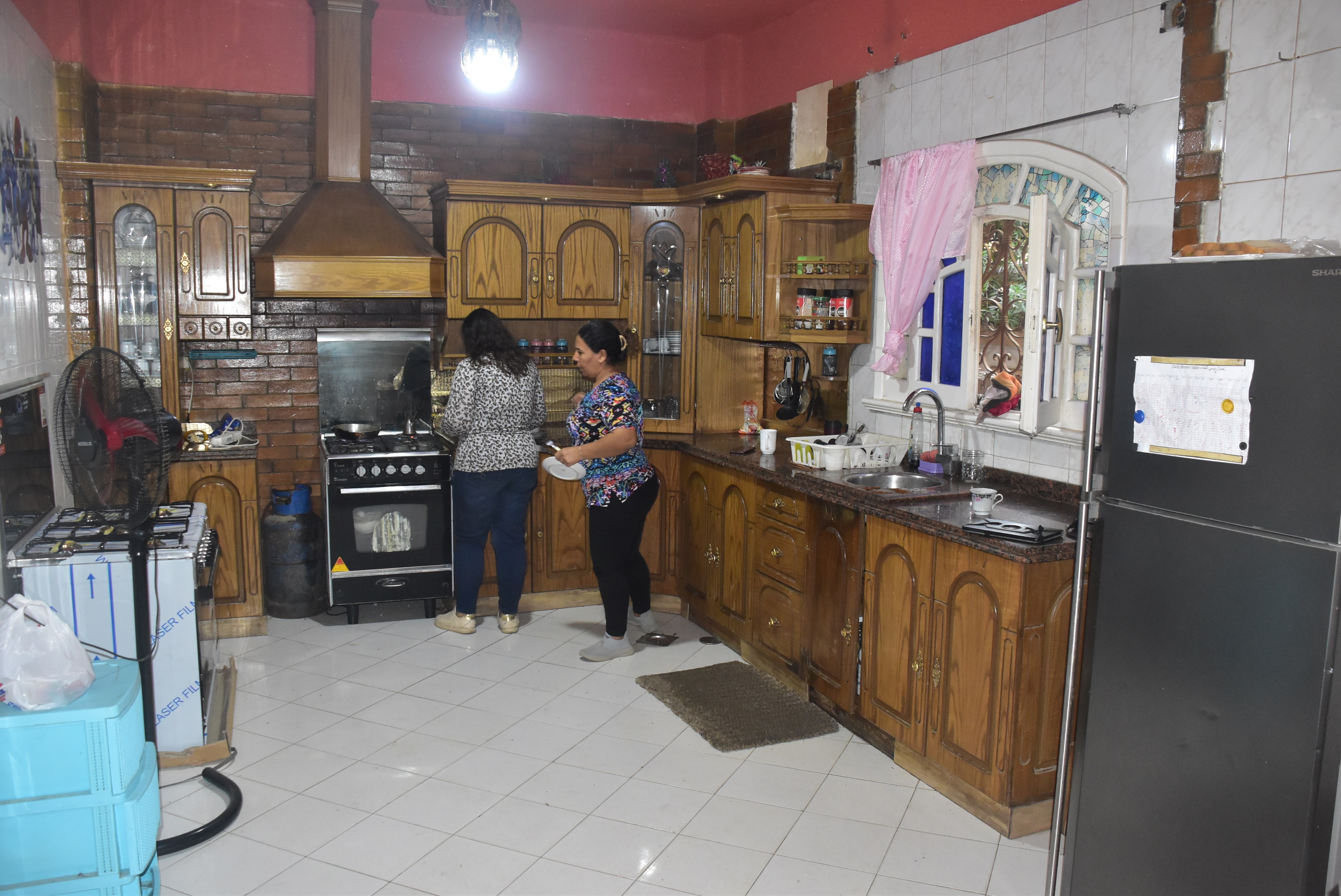 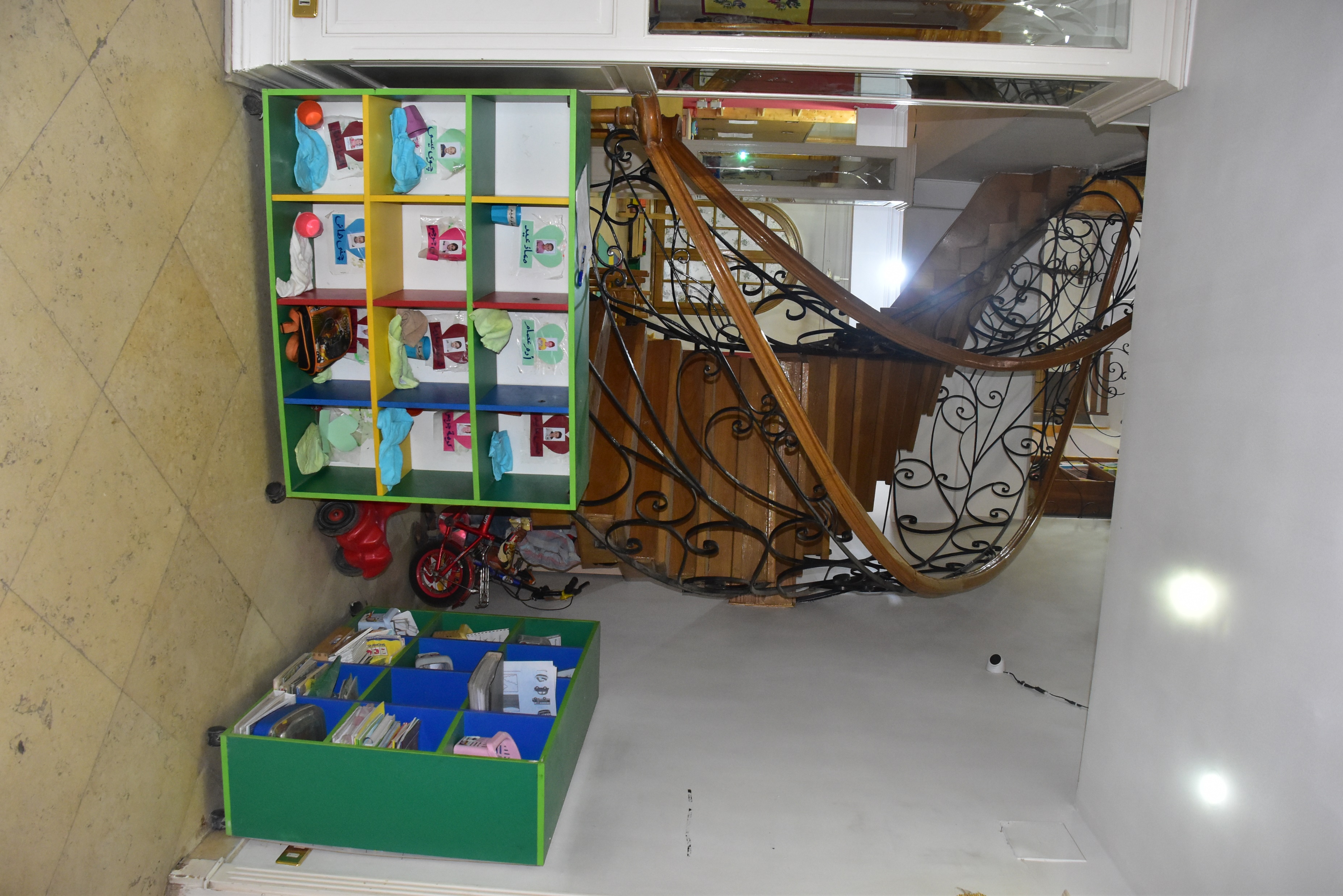 Unsere fleißigen Küchenfeen              bereiten das Essen zu.
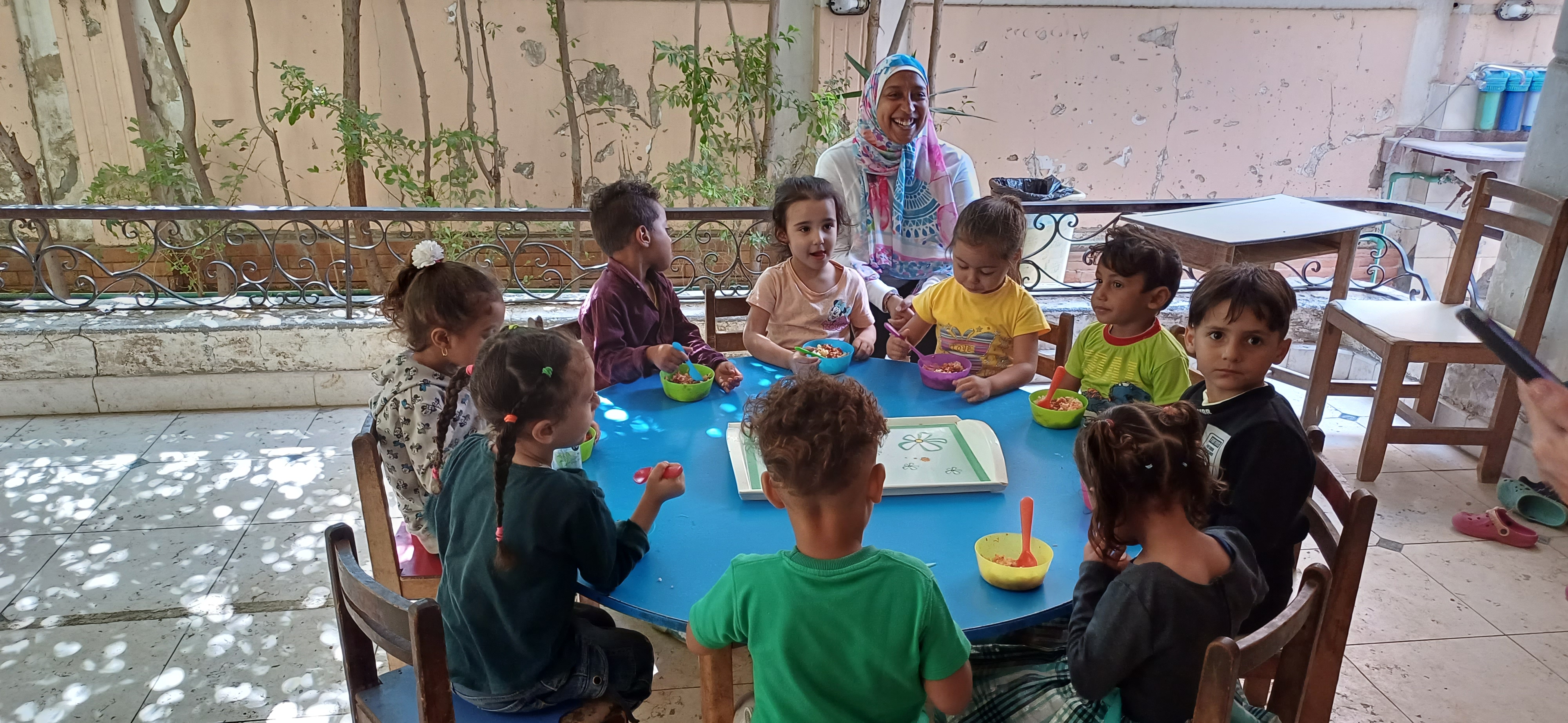 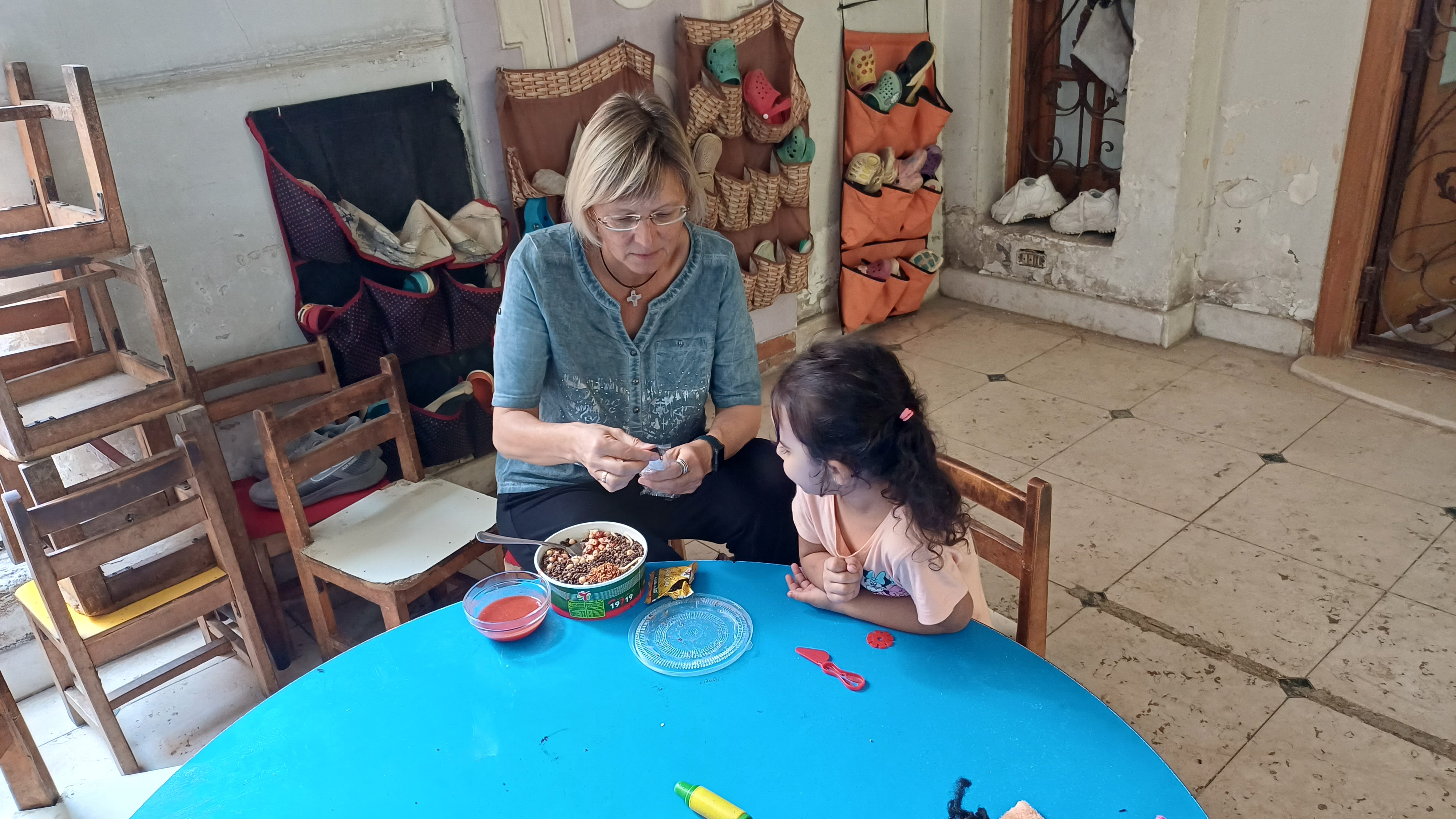 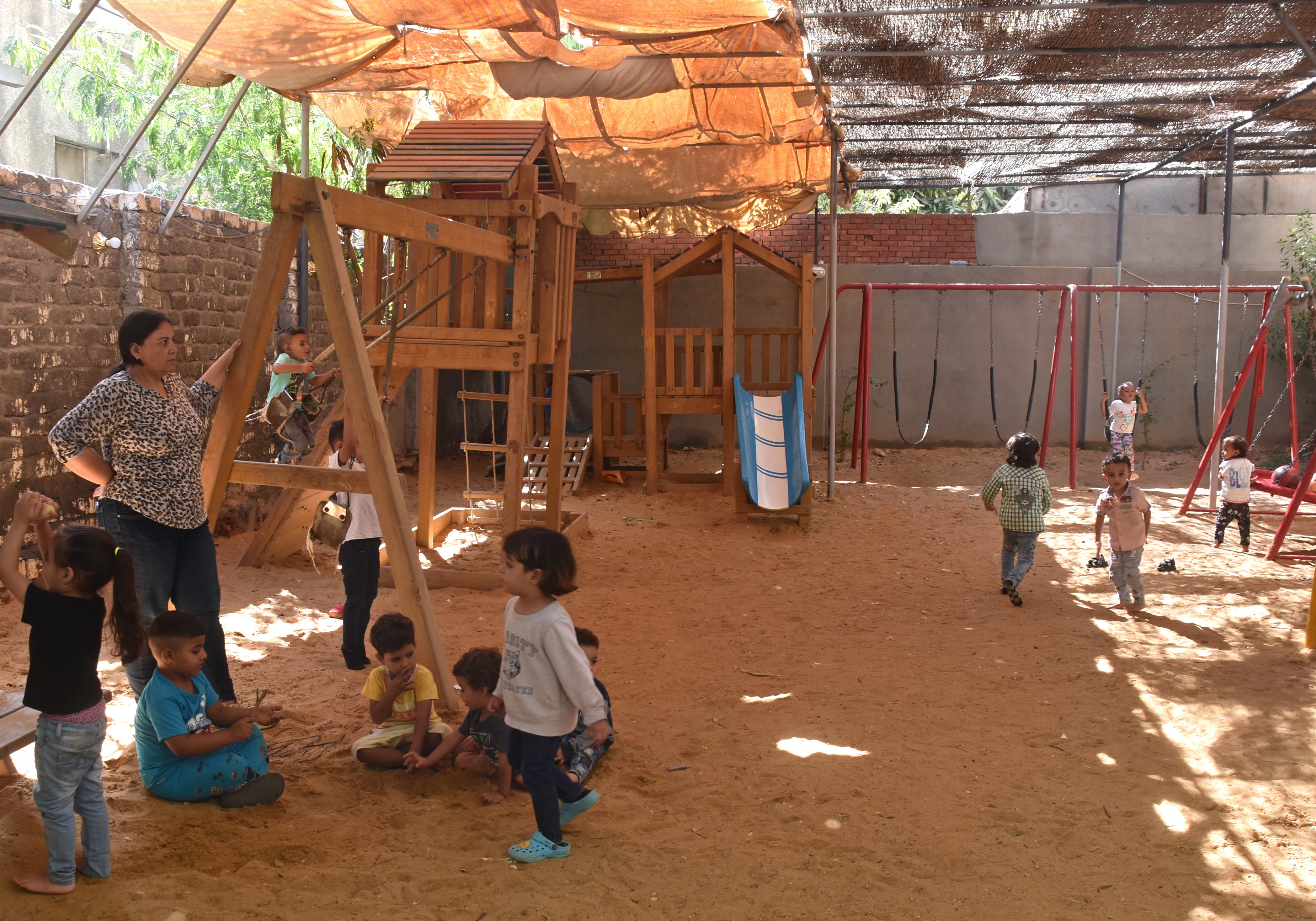 Auf dem Spielplatz
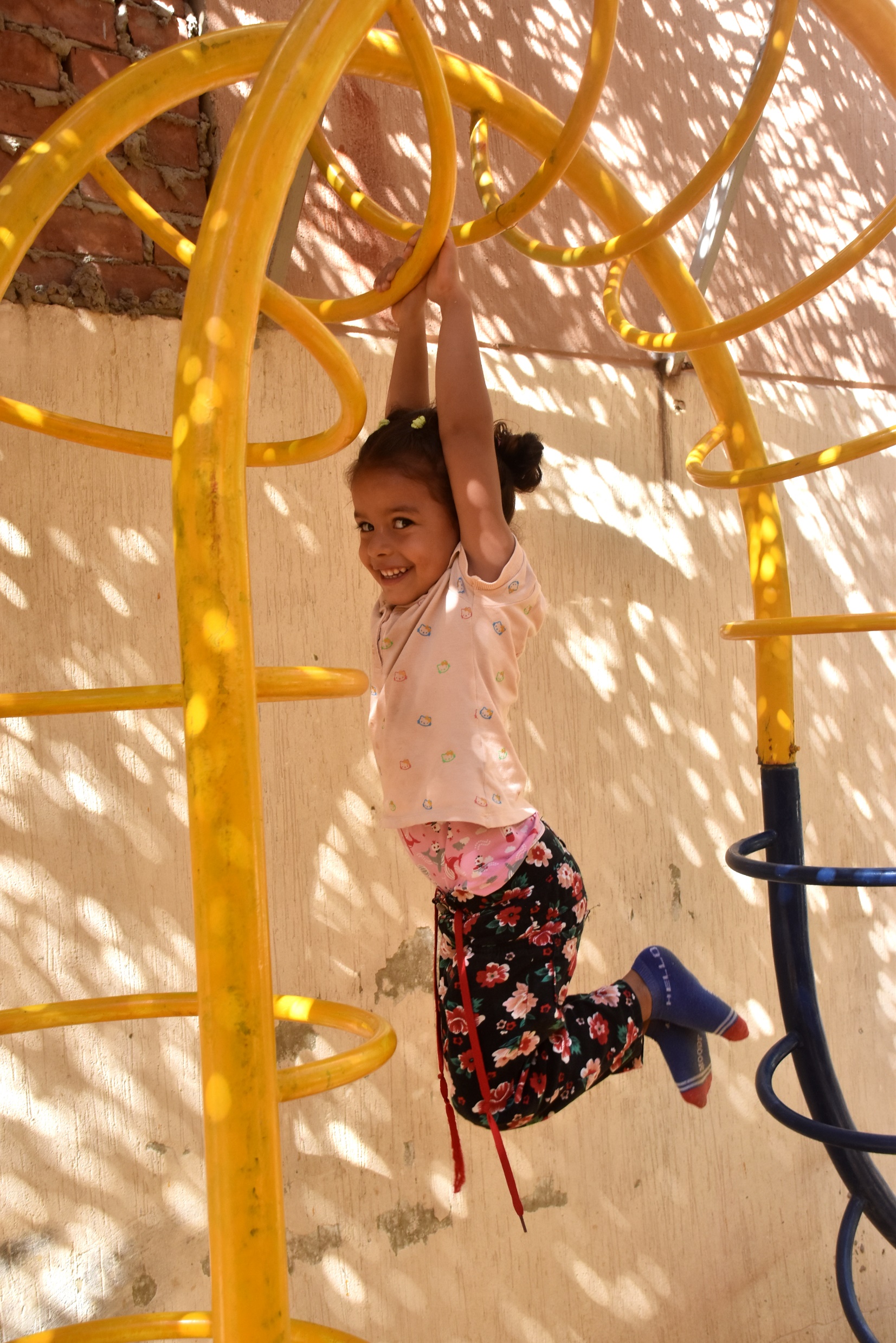 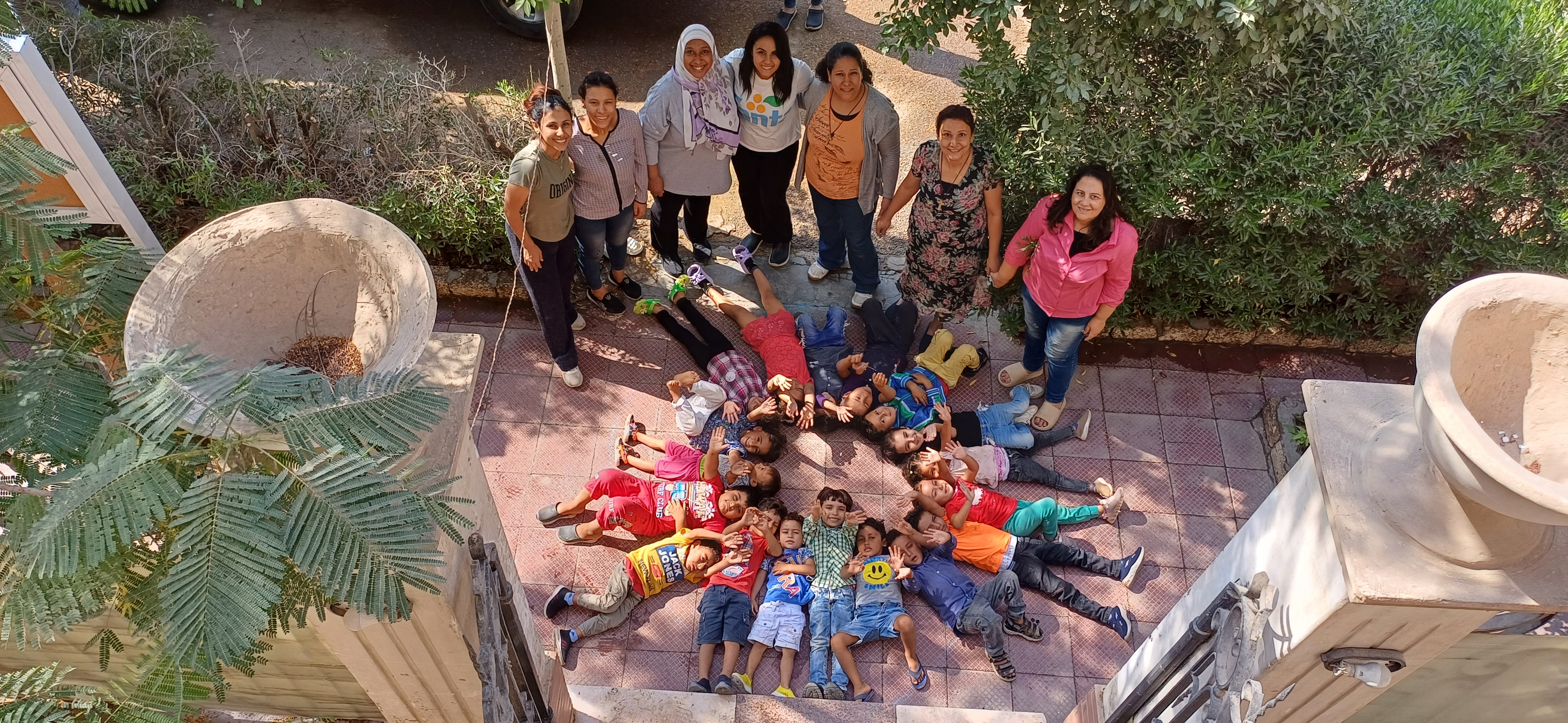 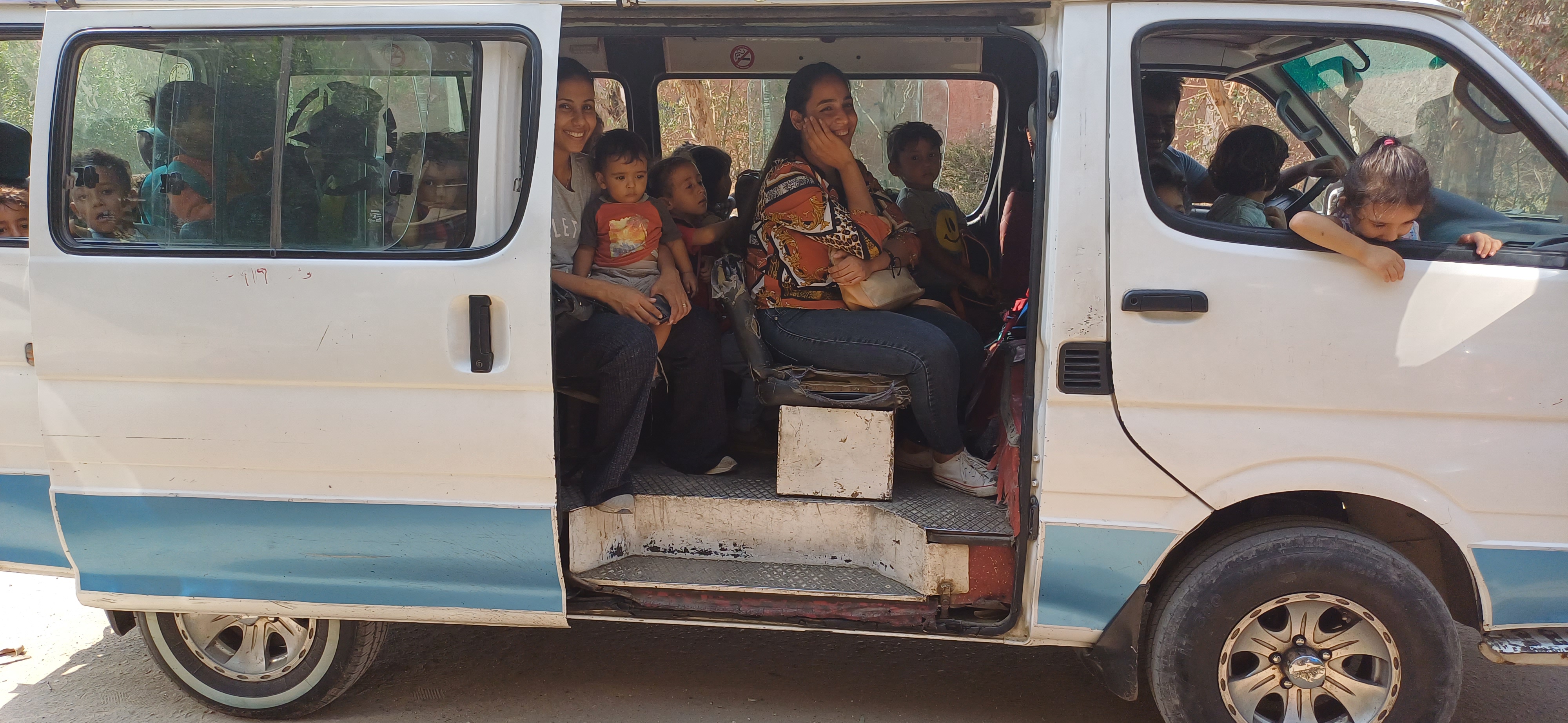 Am Ende geht es mit unserem Bus nach Hause
Das neue Namensschild wird angebracht: „Chance for a better life“
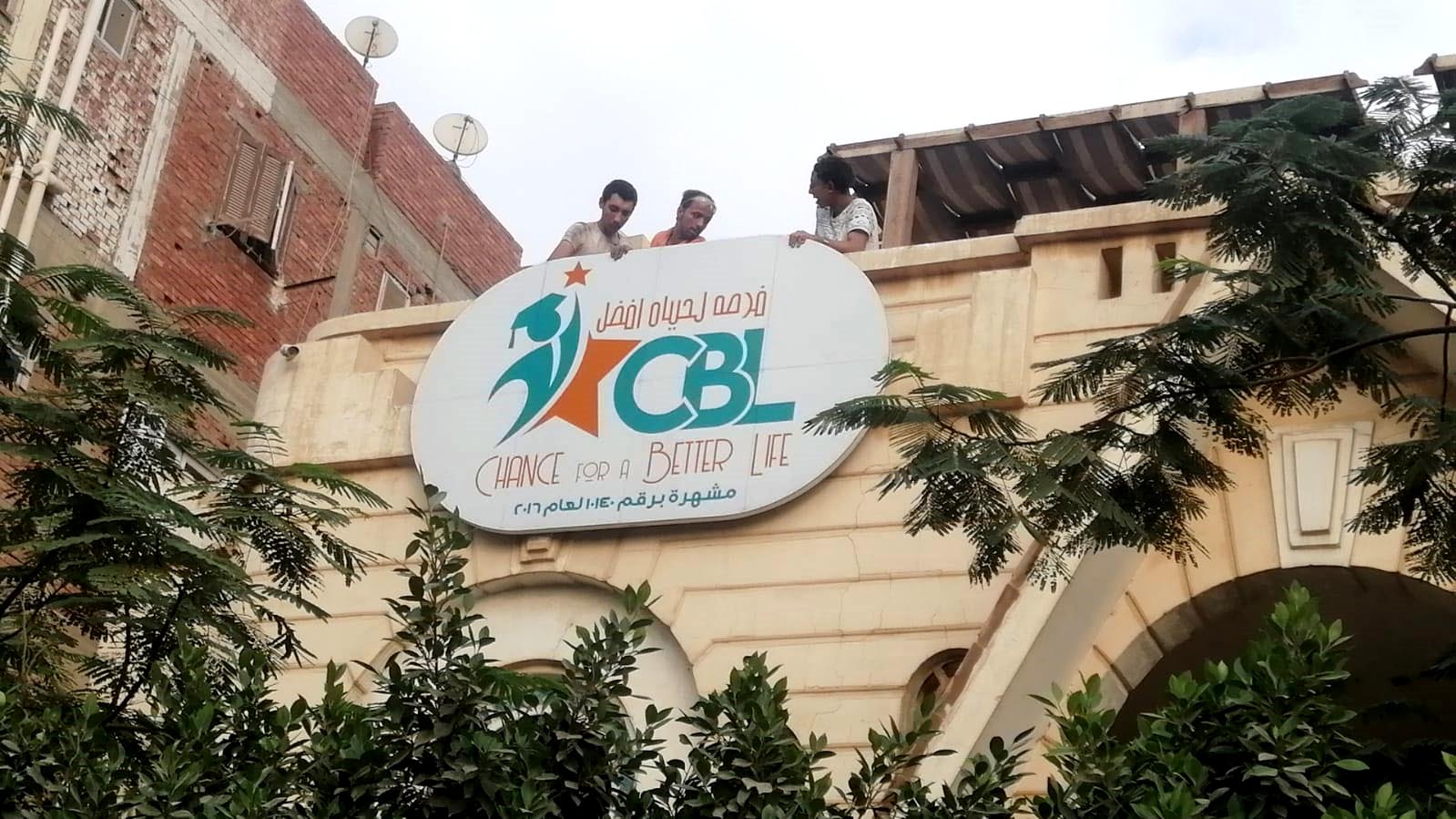 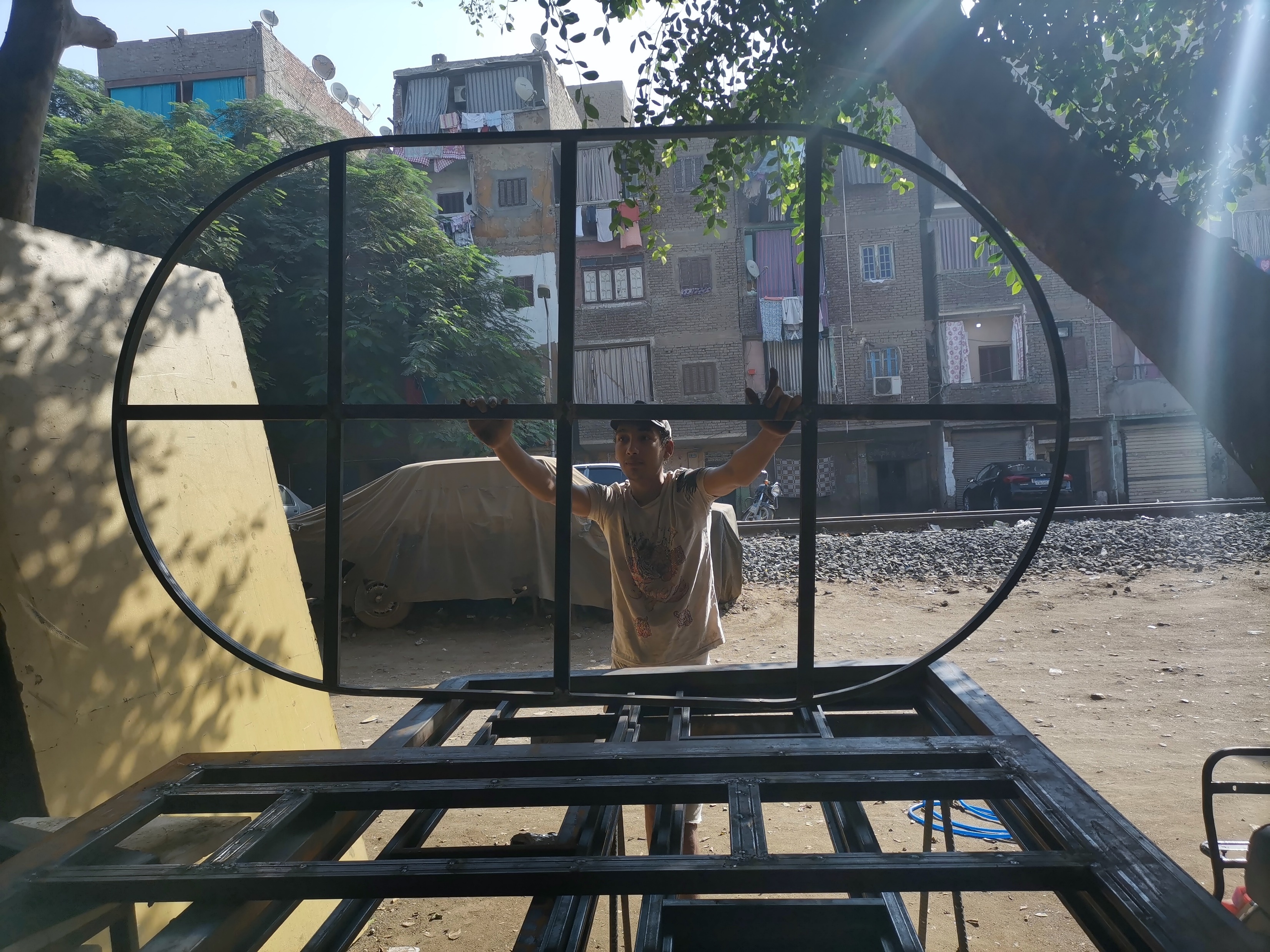 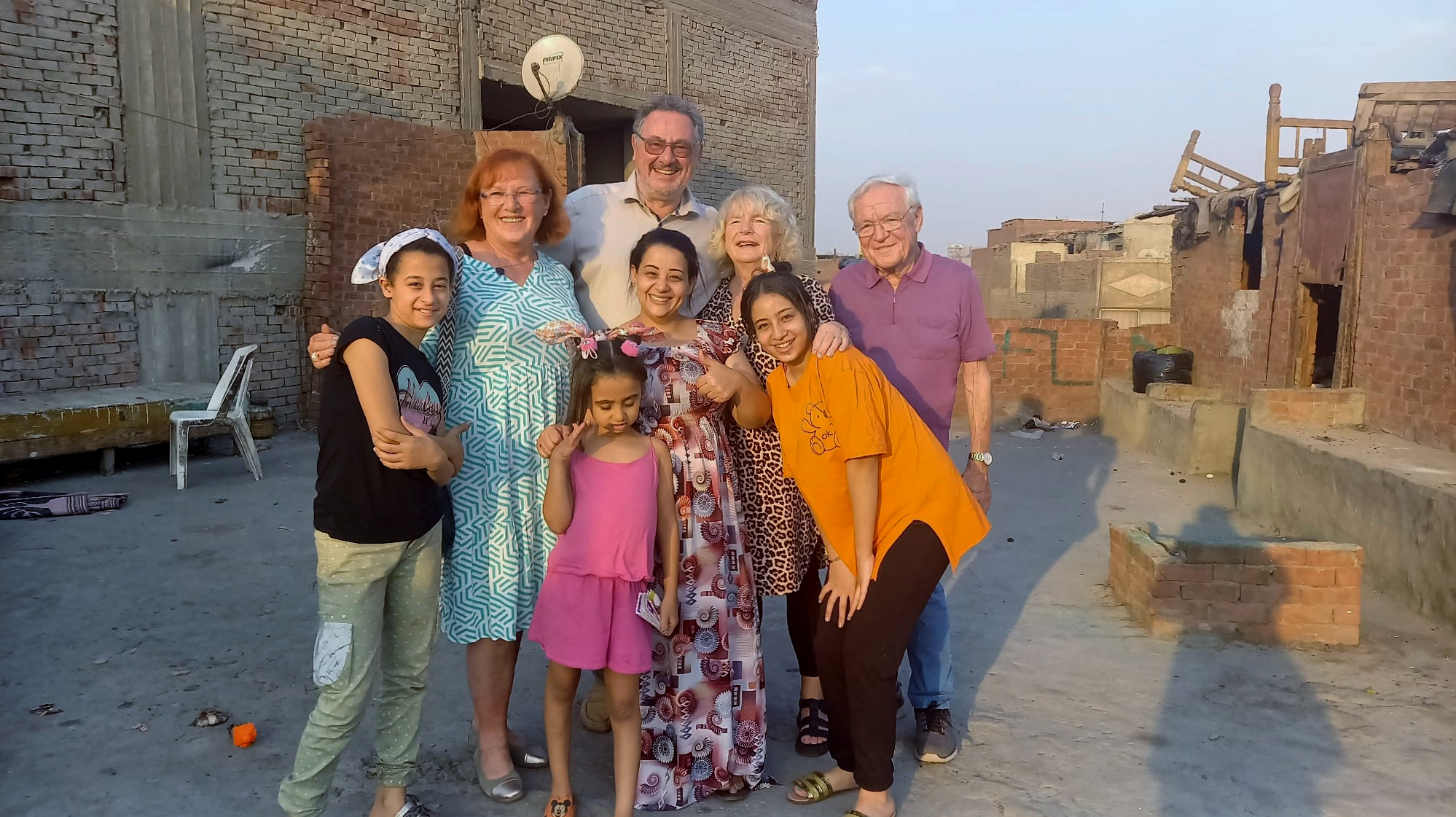 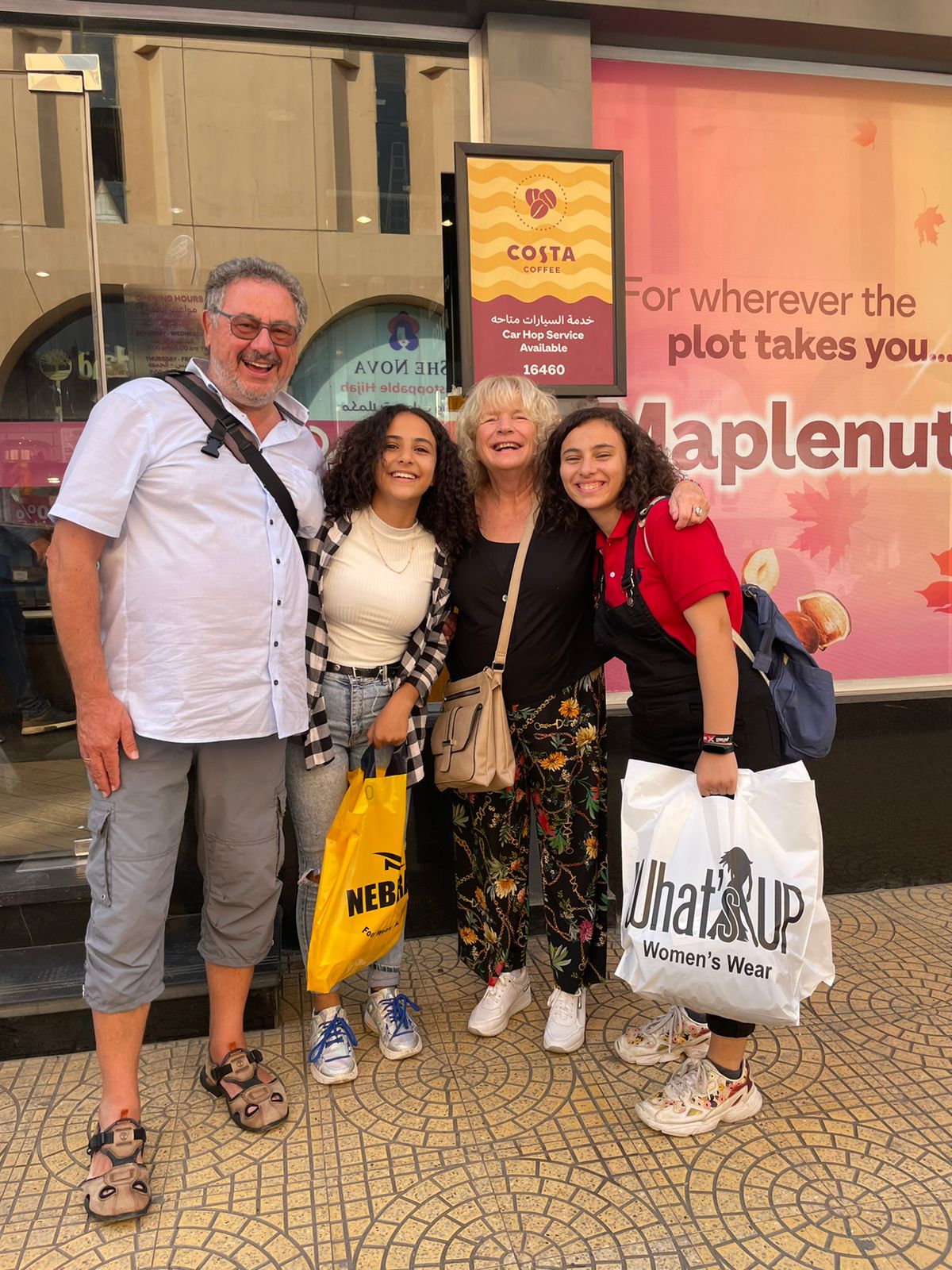 Hausbesuch und shoppen gehen                  mit den Patenkindern
Unser ganzes Team
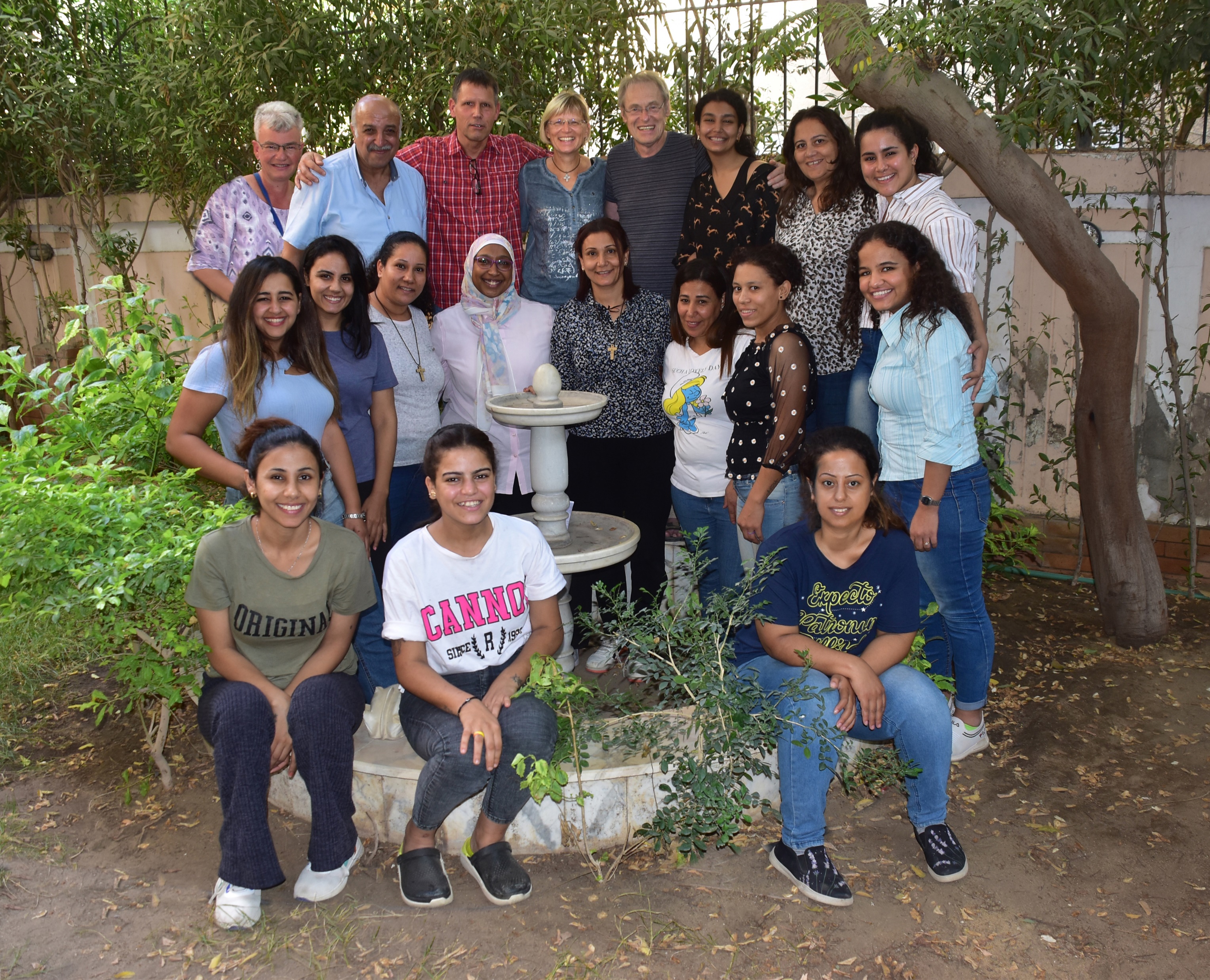 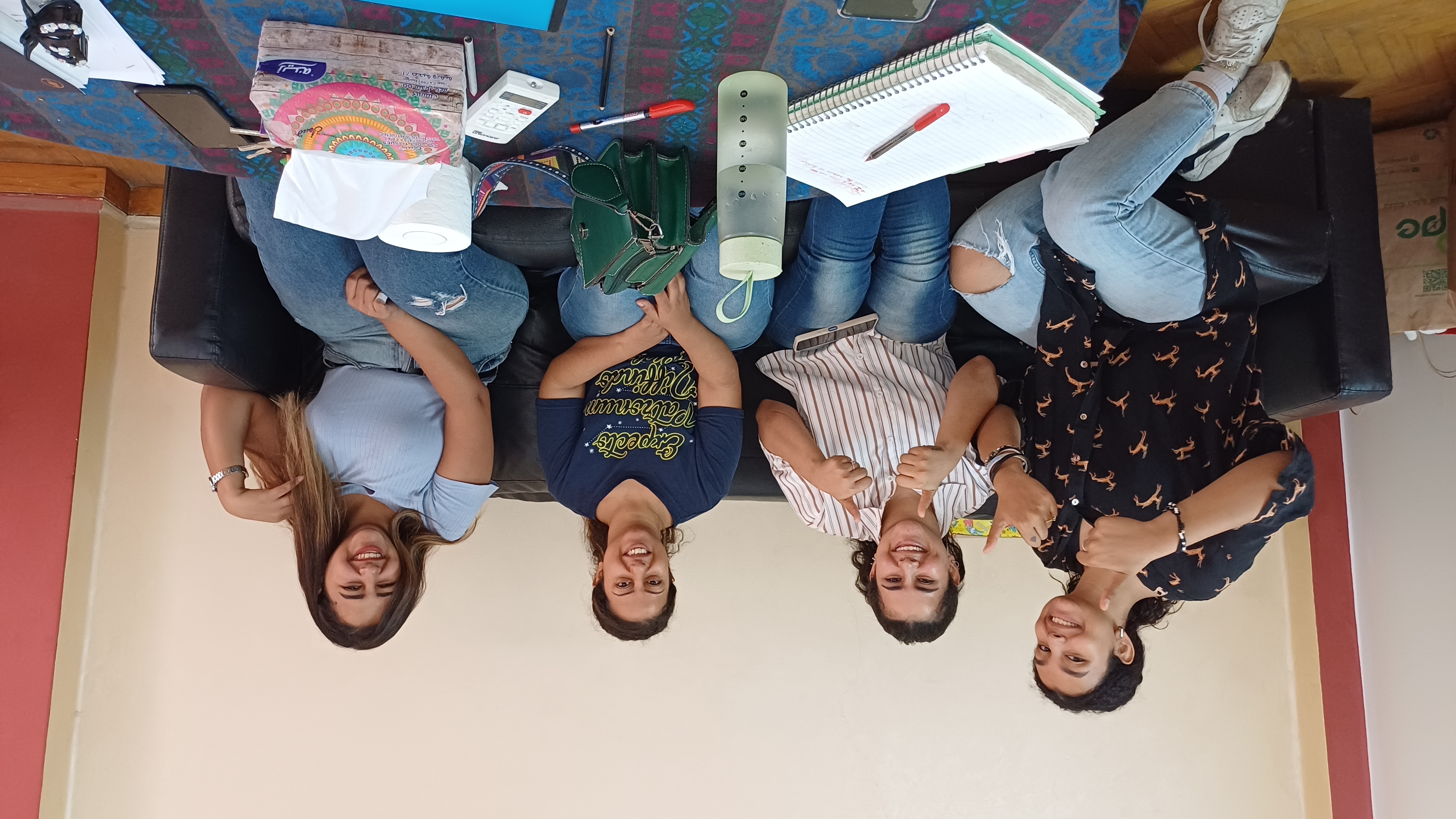 Vier Powerfrauen in der Patenschaftsarbeit
Unsere neugegründete Jugendgruppe
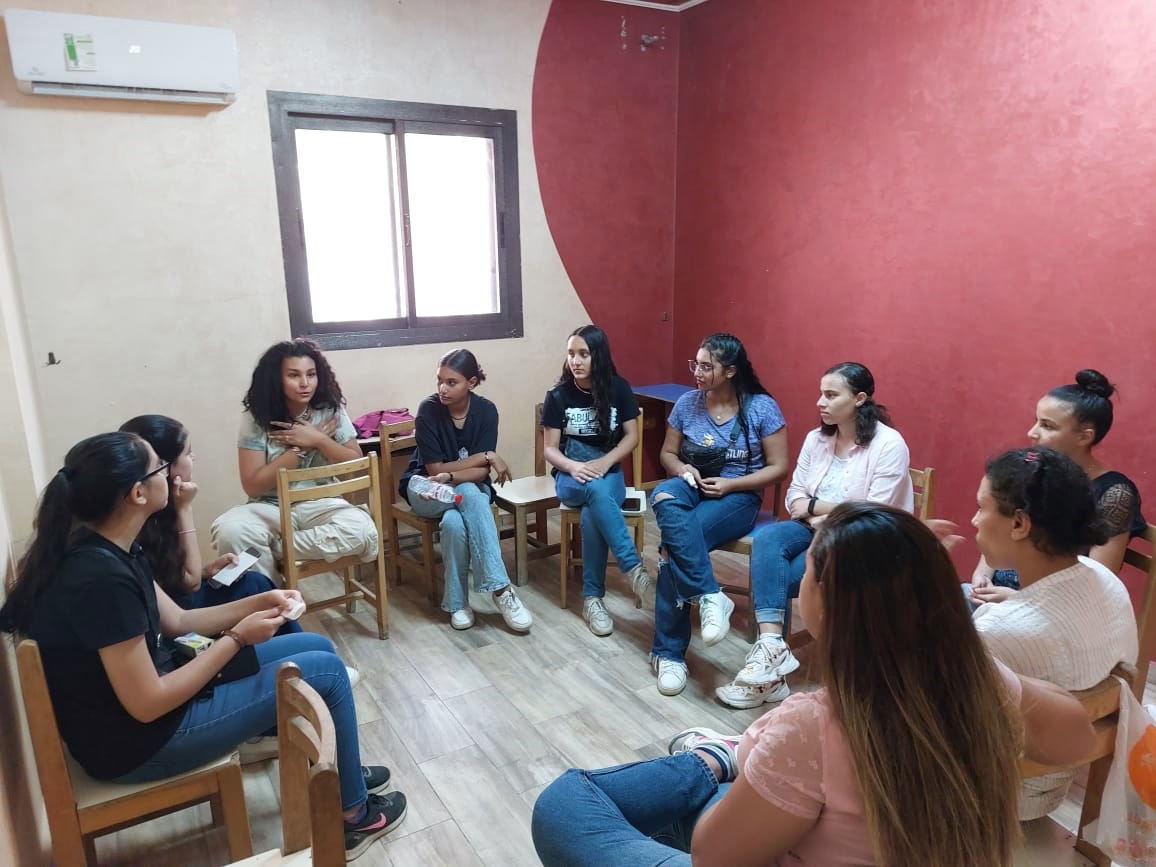 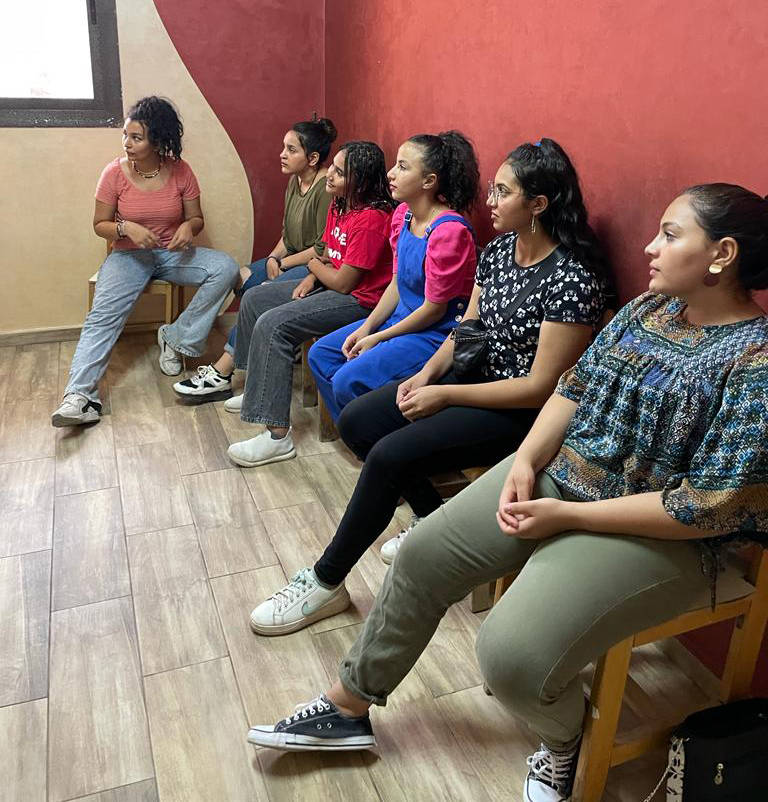 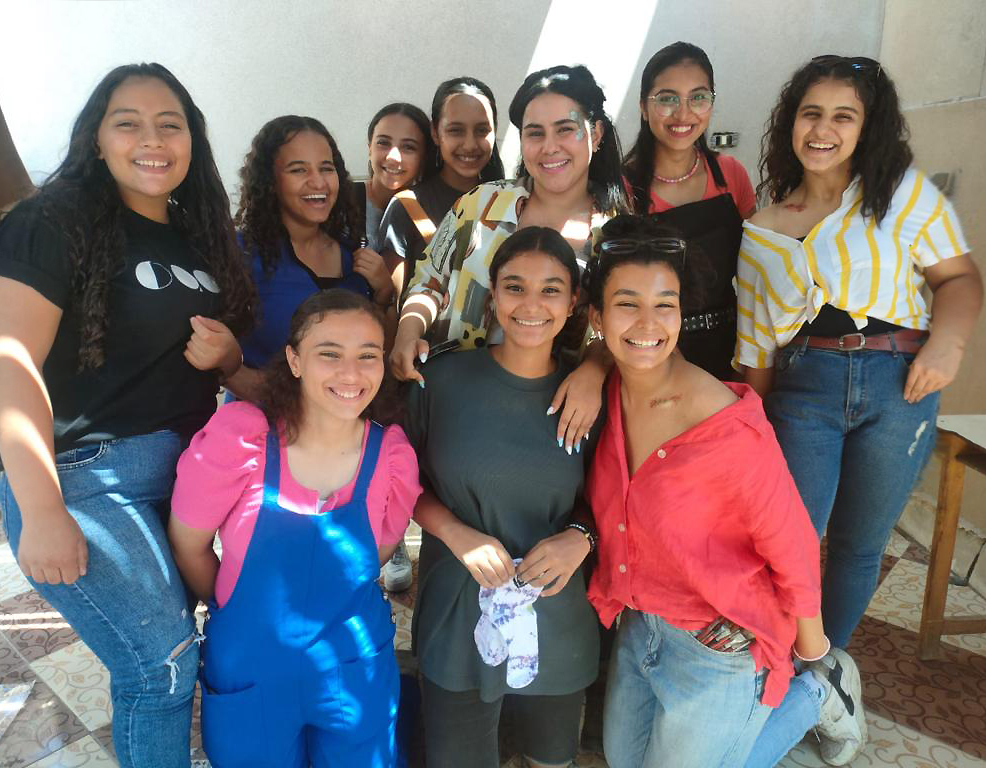 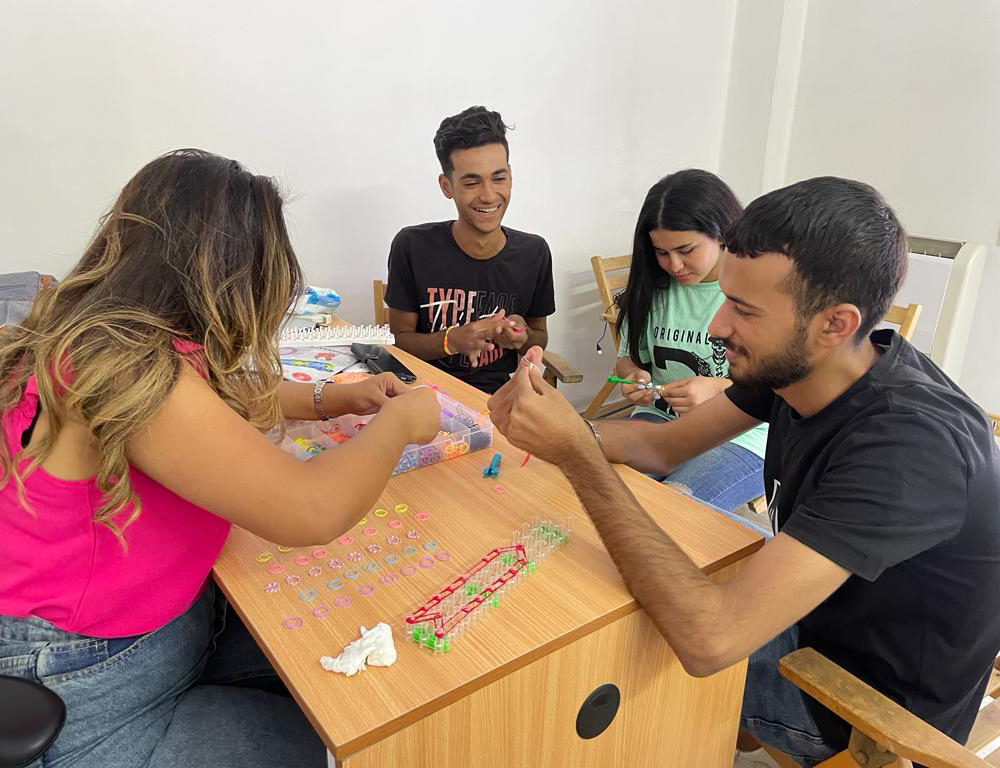 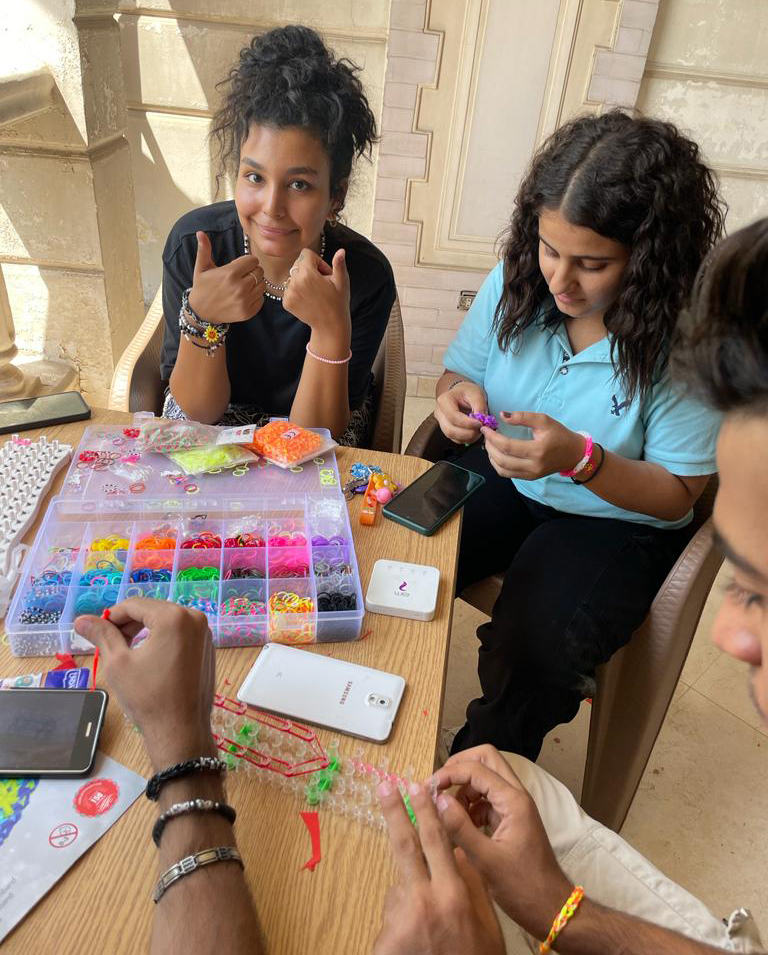 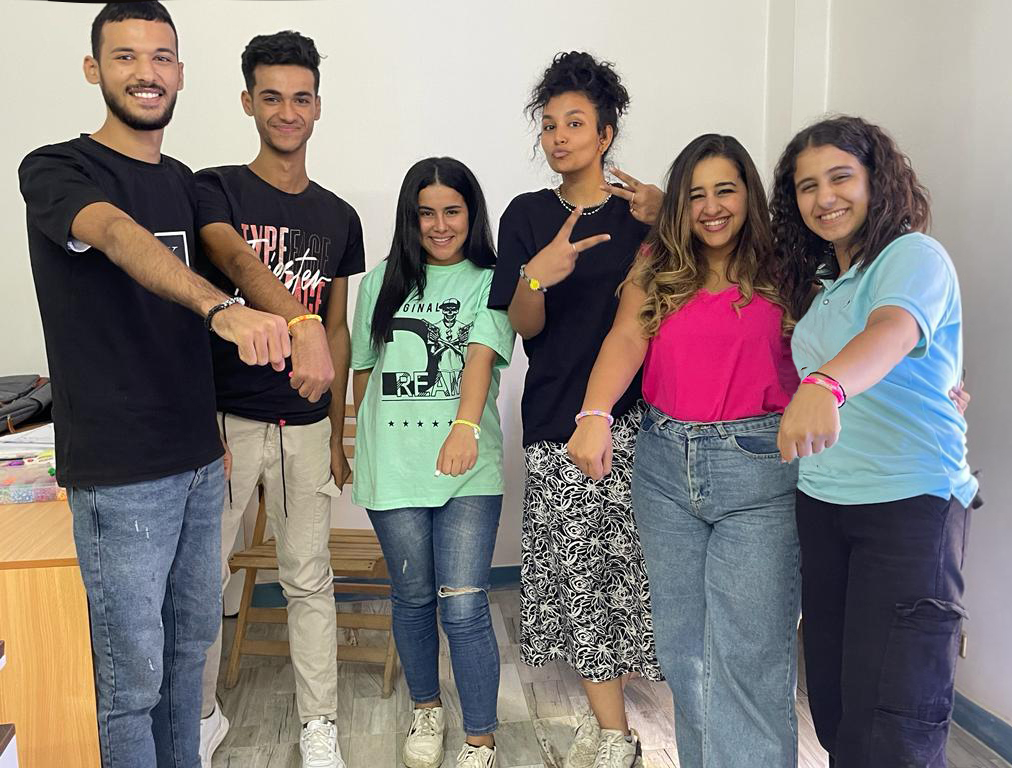 Ausflug in die Wüste
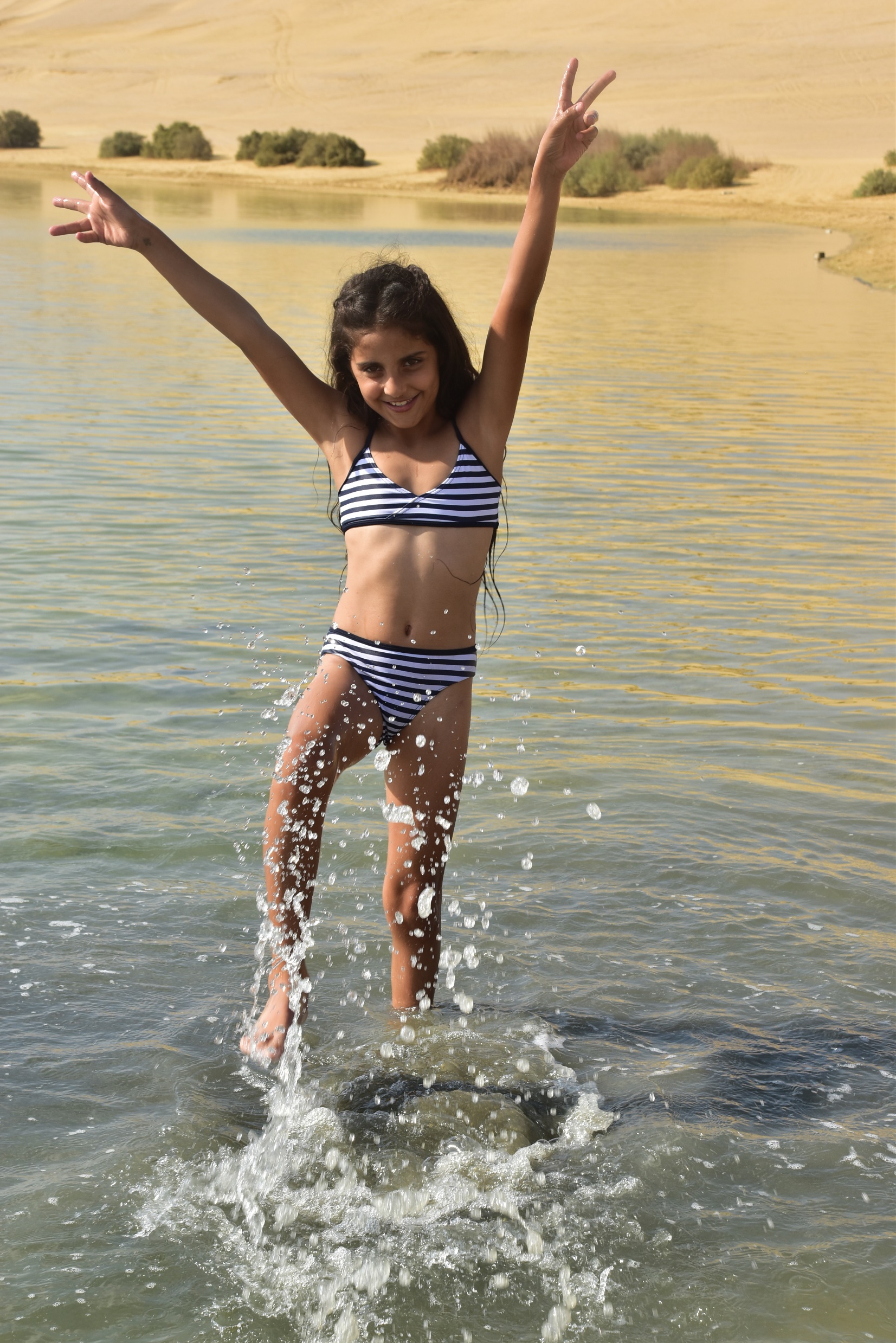 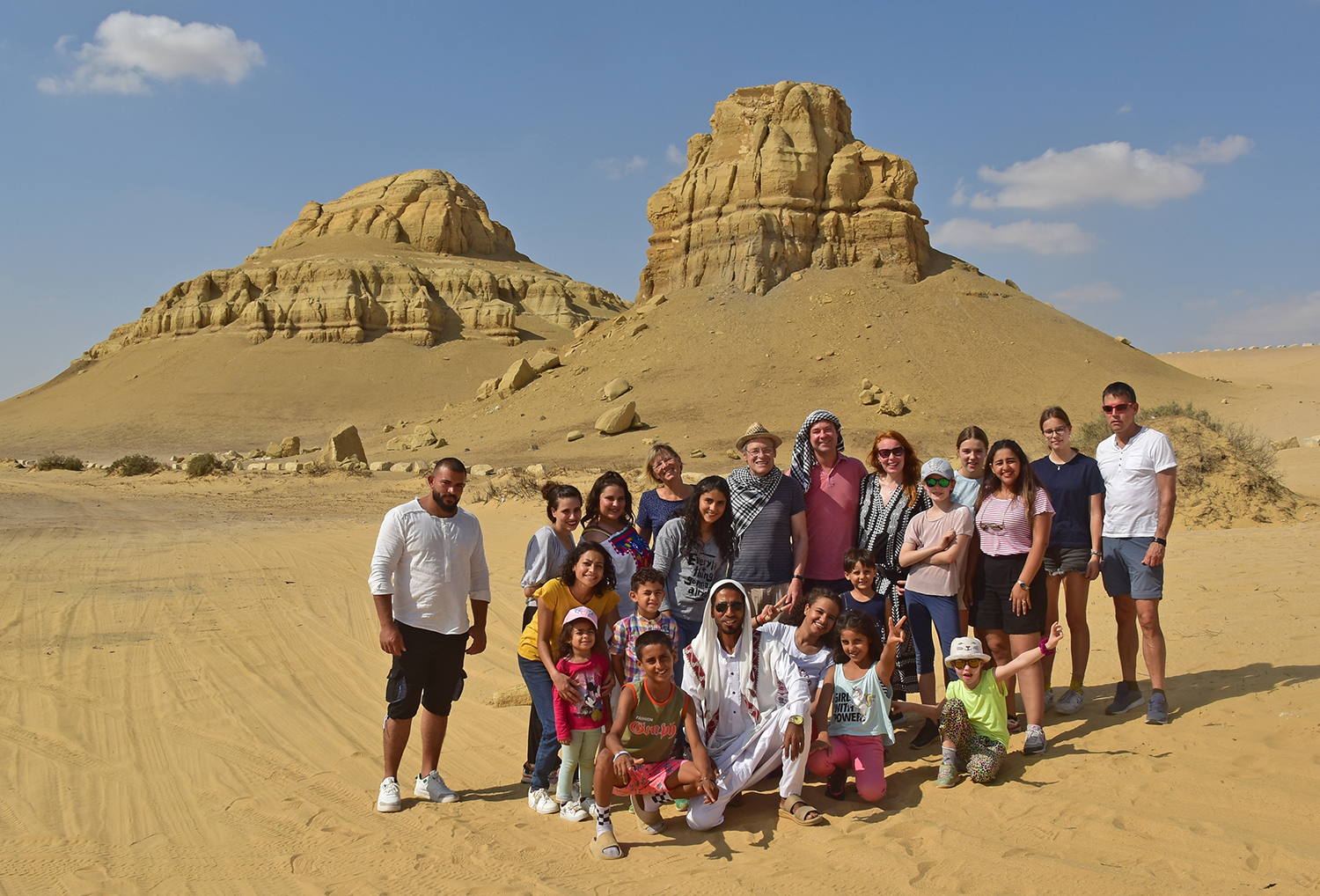 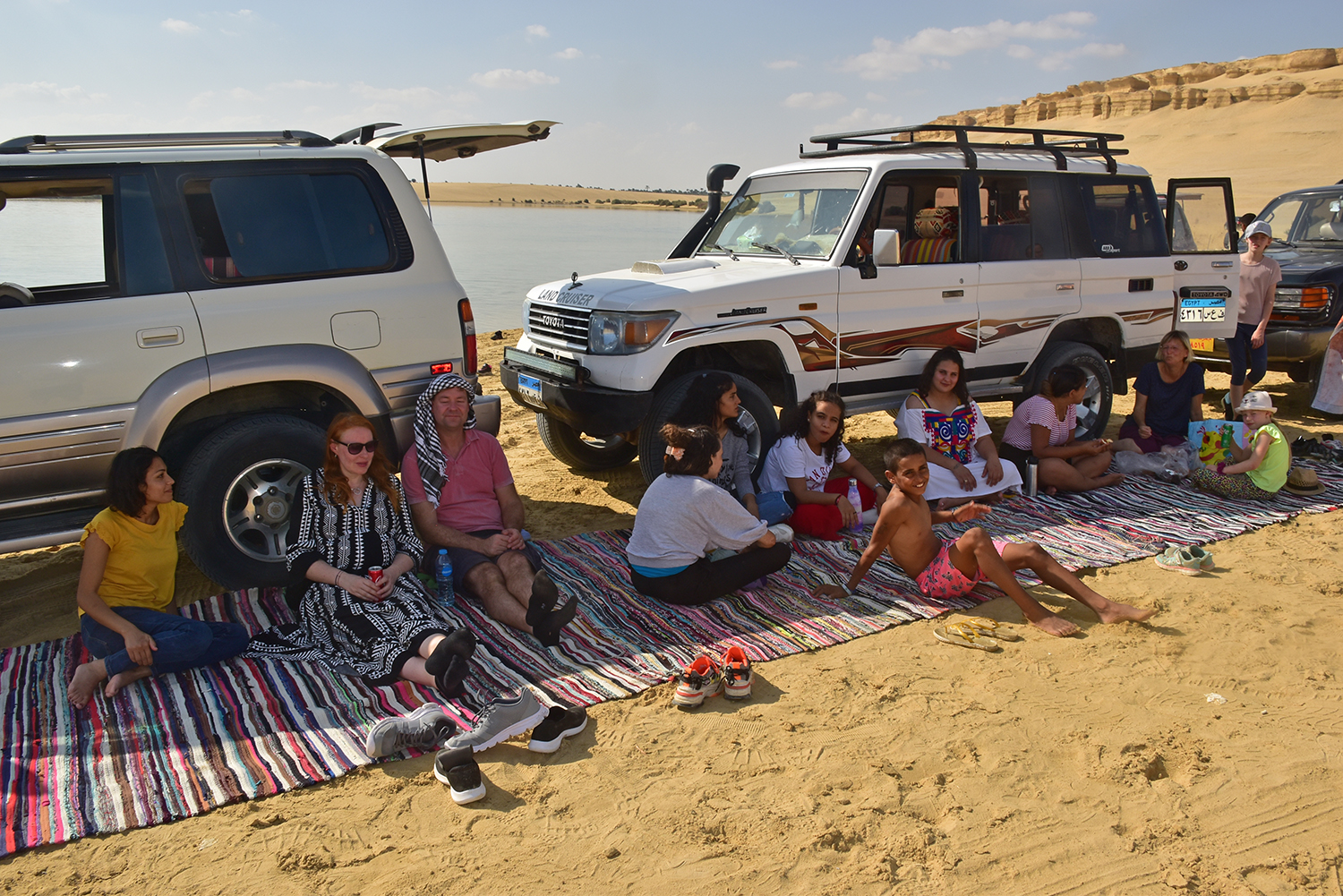 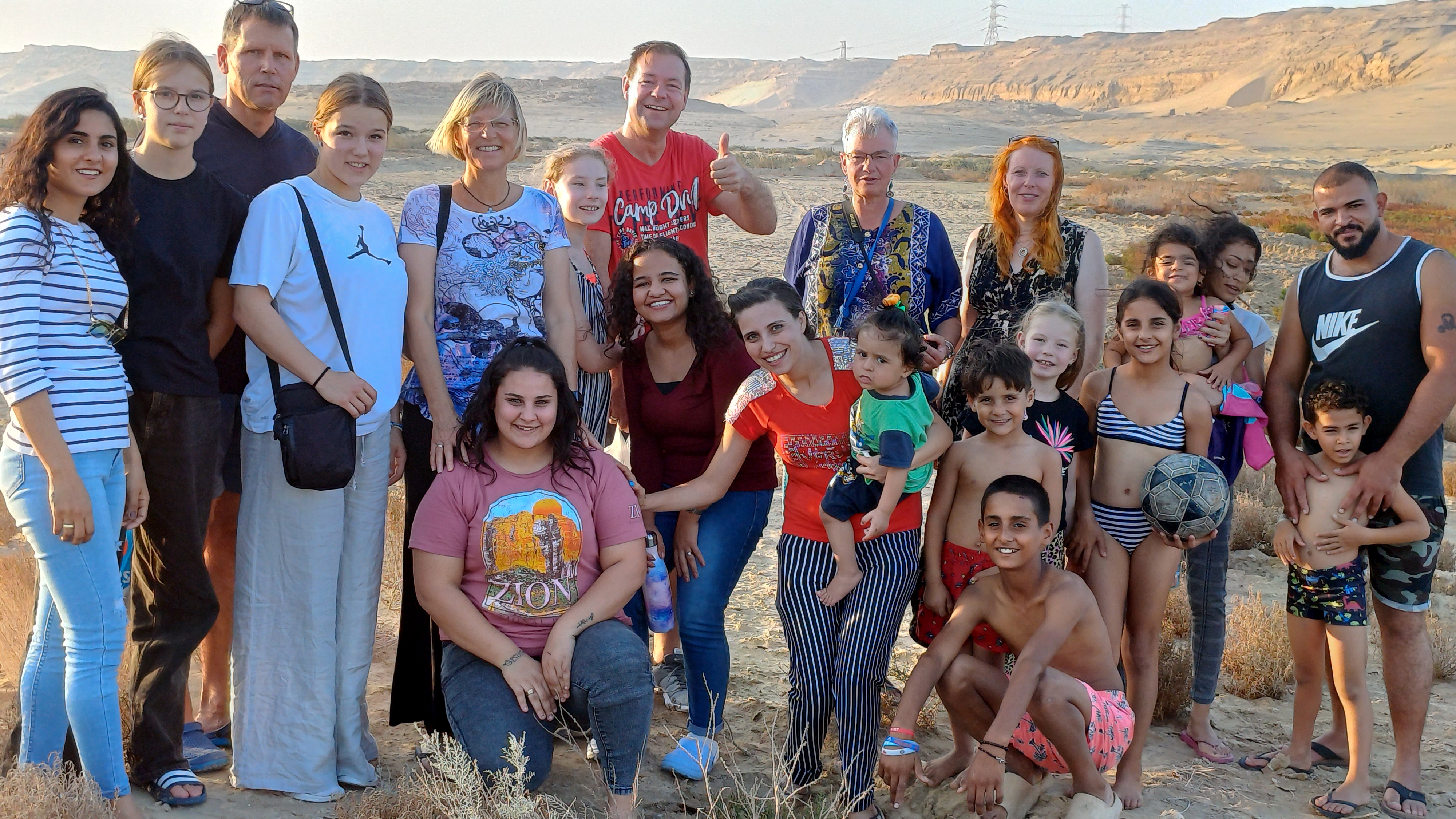 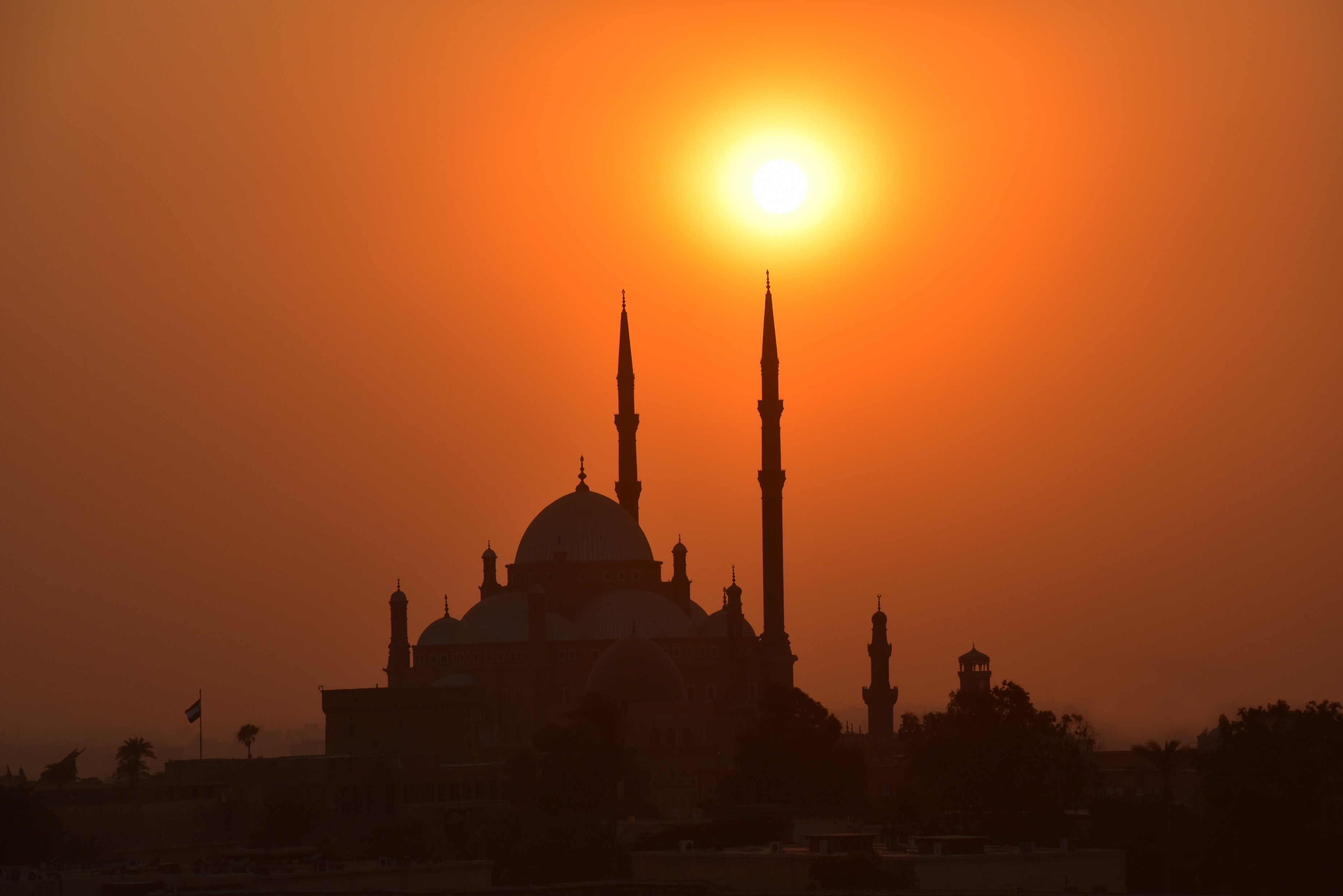